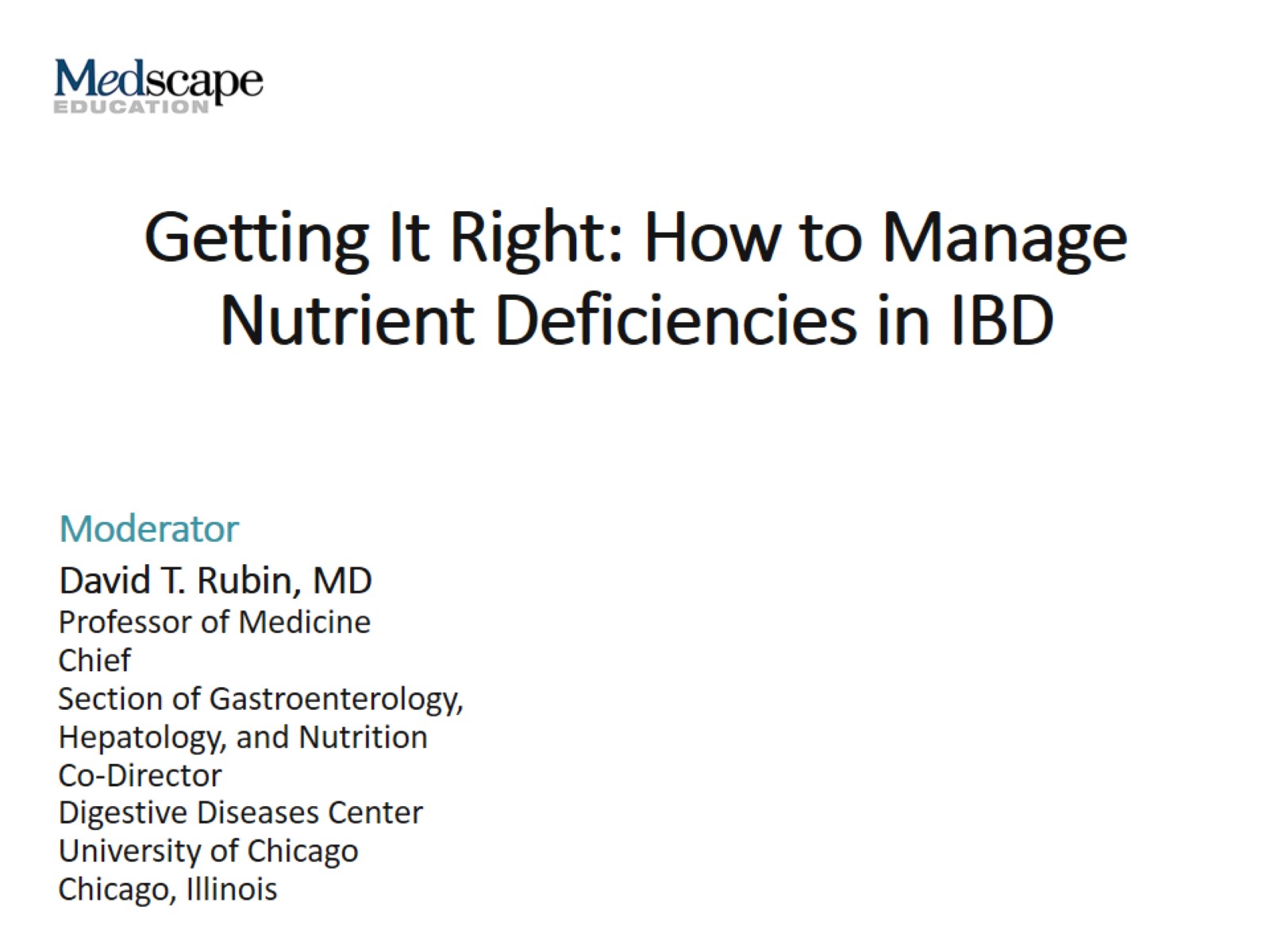 Getting It Right: How to Manage Nutrient Deficiencies in IBD
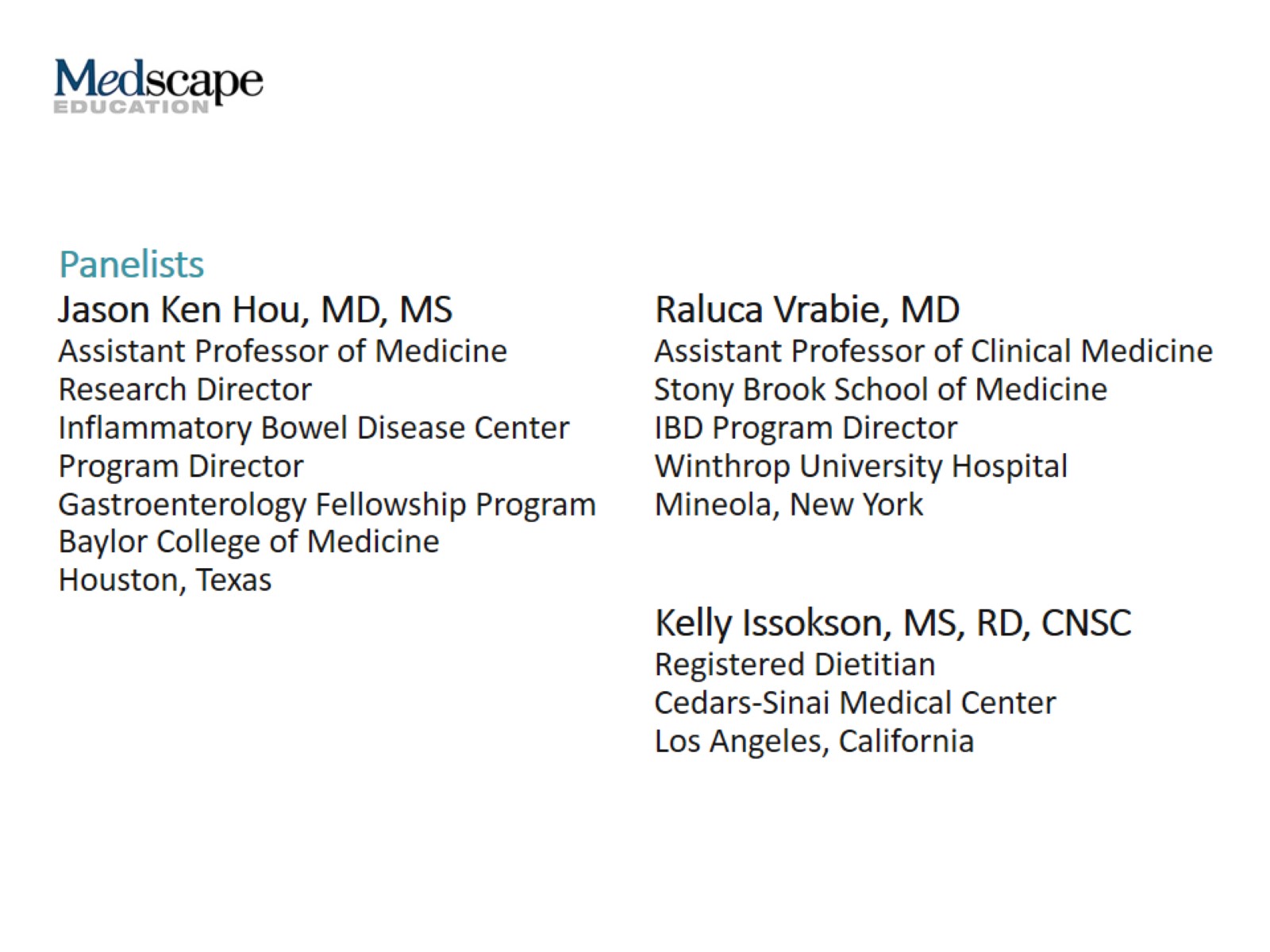 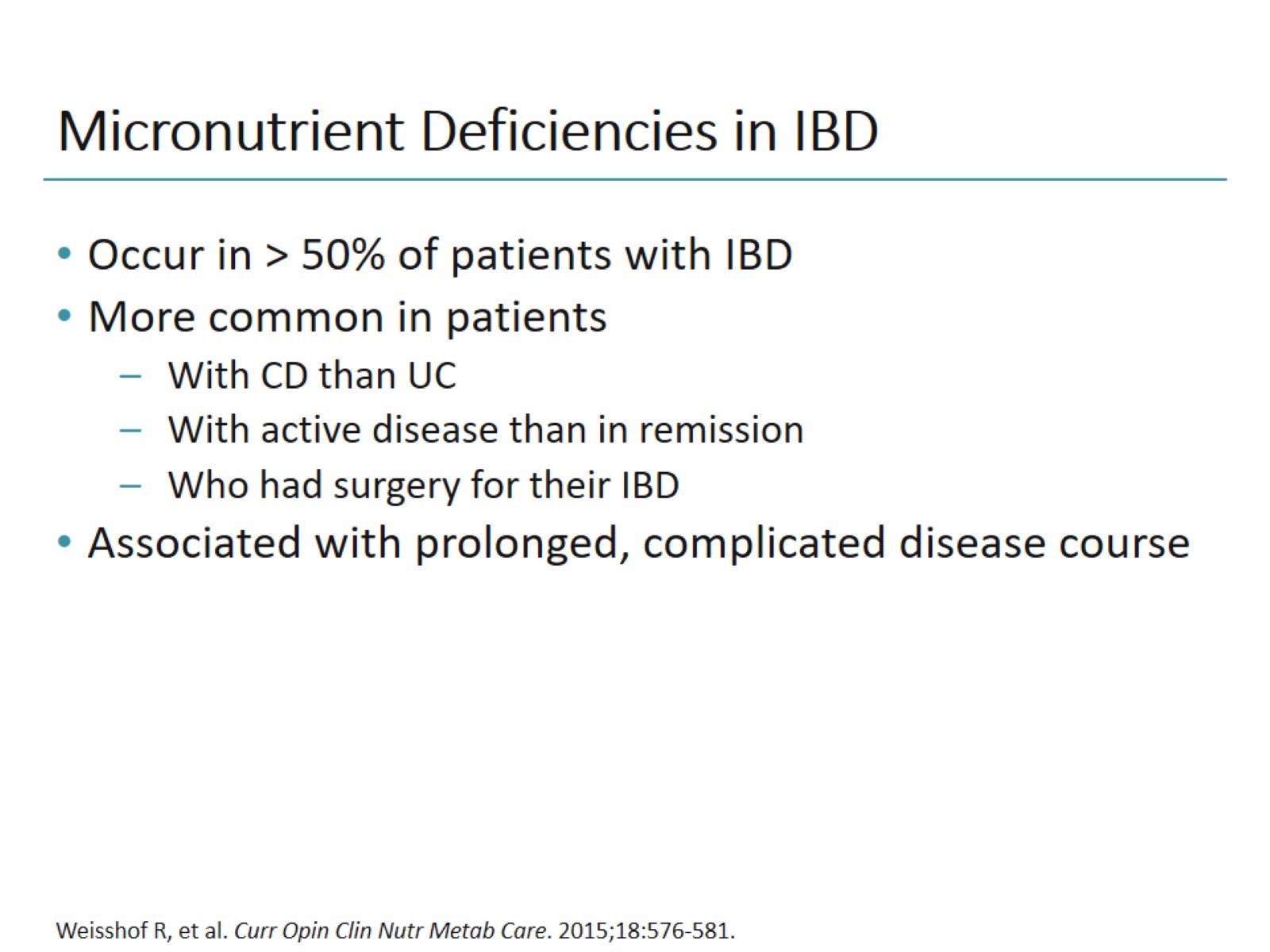 Micronutrient Deficiencies in IBD
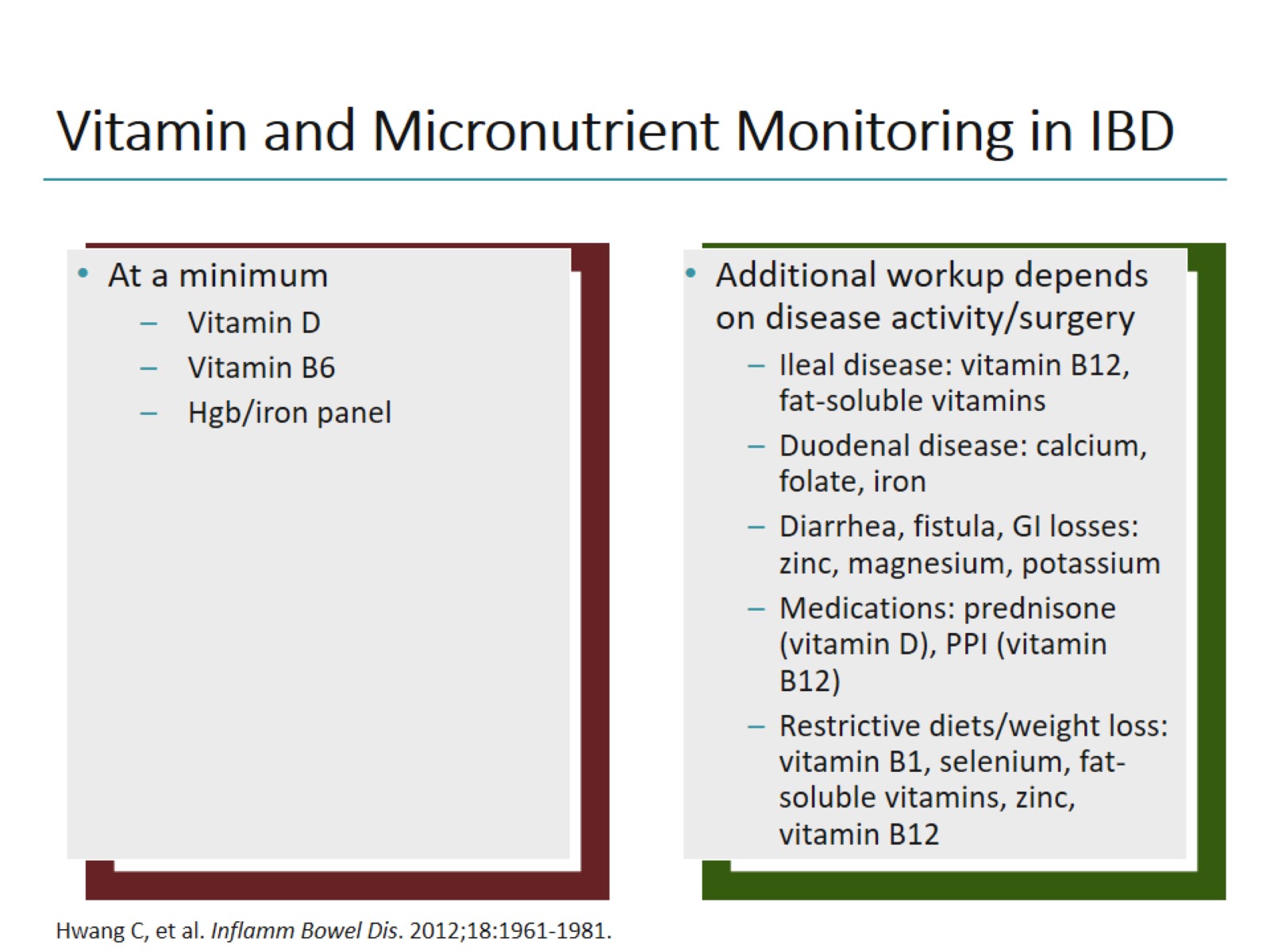 Vitamin and Micronutrient Monitoring in IBD
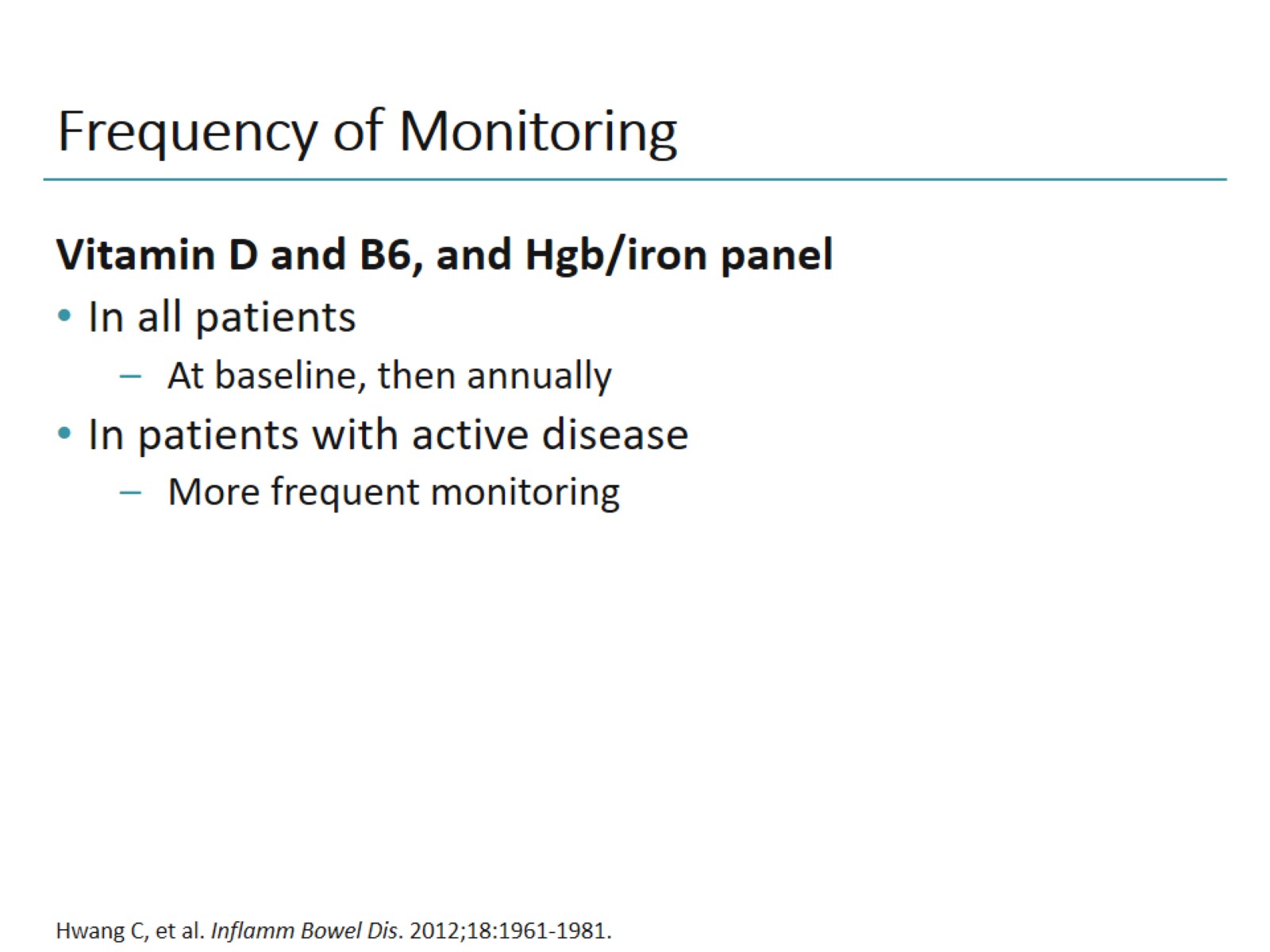 Frequency of Monitoring
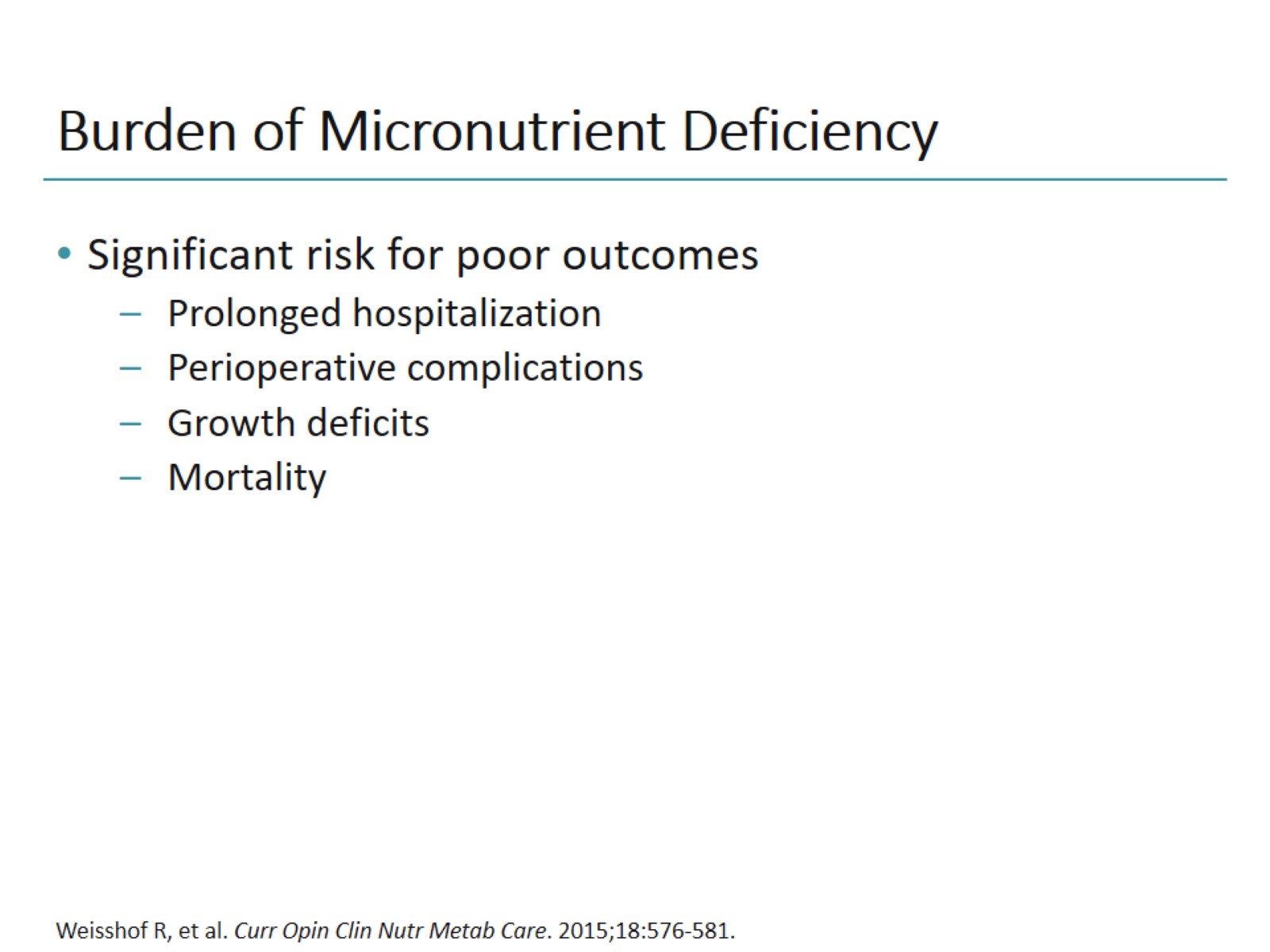 Burden of Micronutrient Deficiency
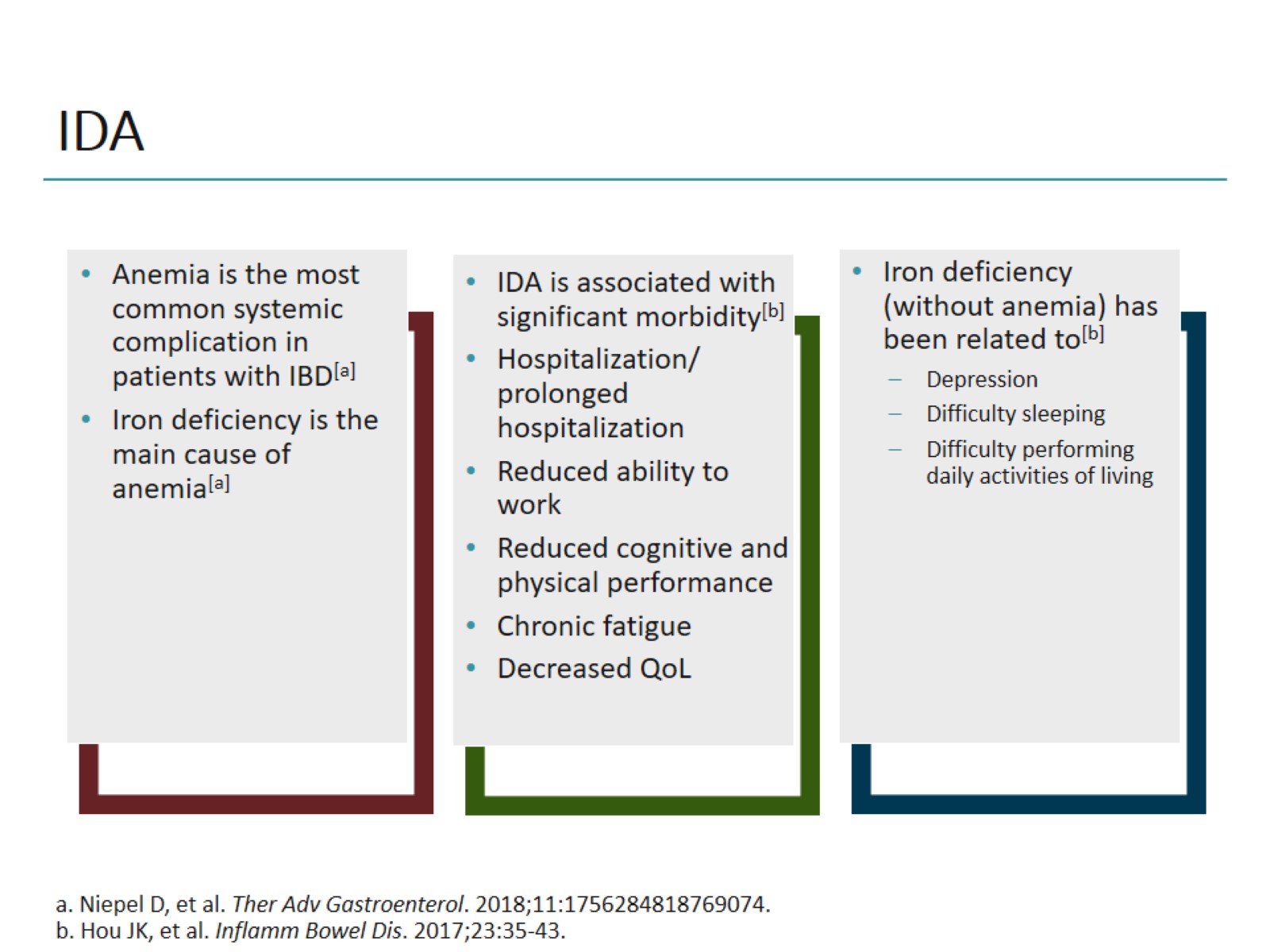 IDA
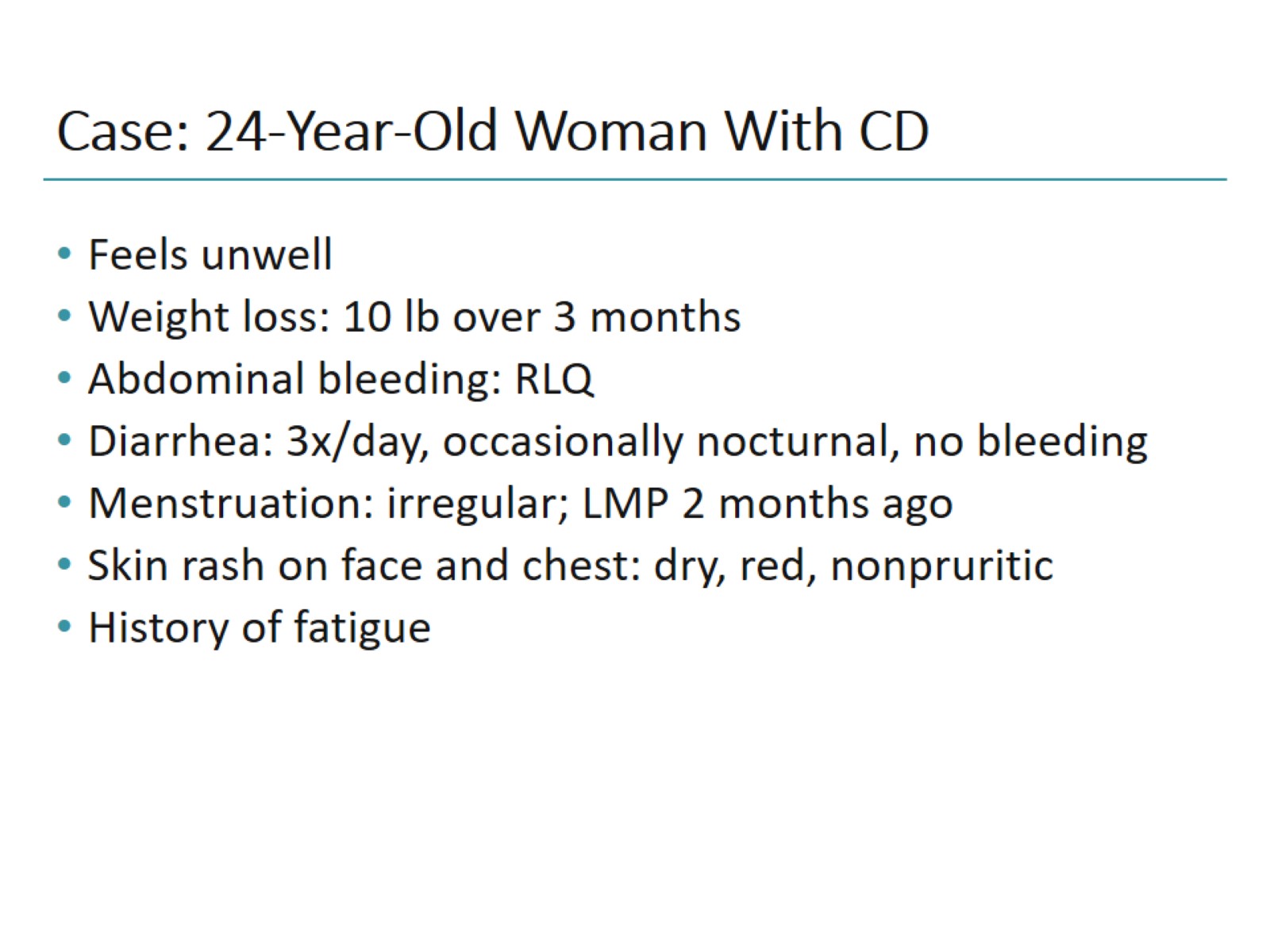 Case: 24-Year-Old Woman With CD
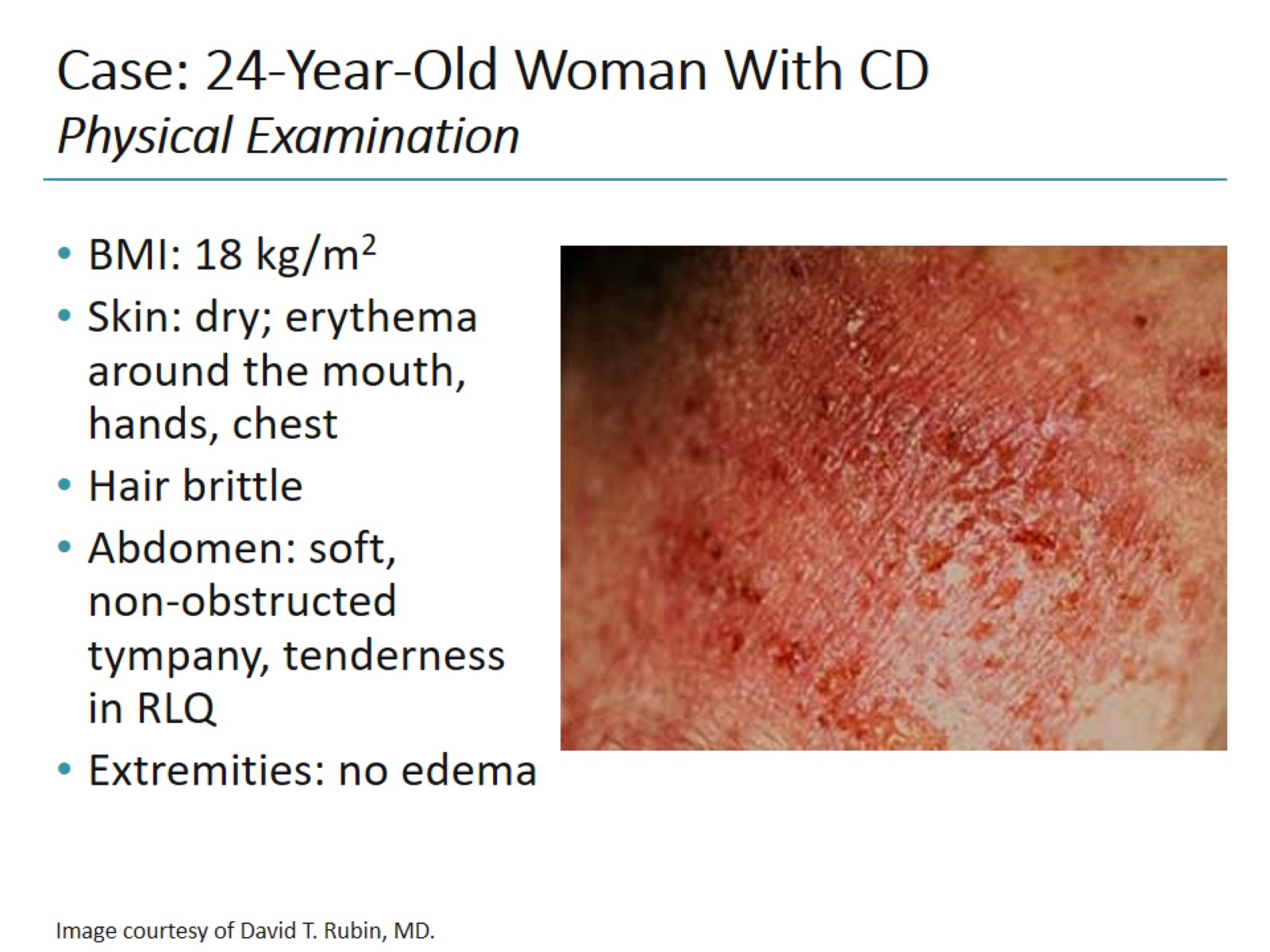 Case: 24-Year-Old Woman With CDPhysical Examination
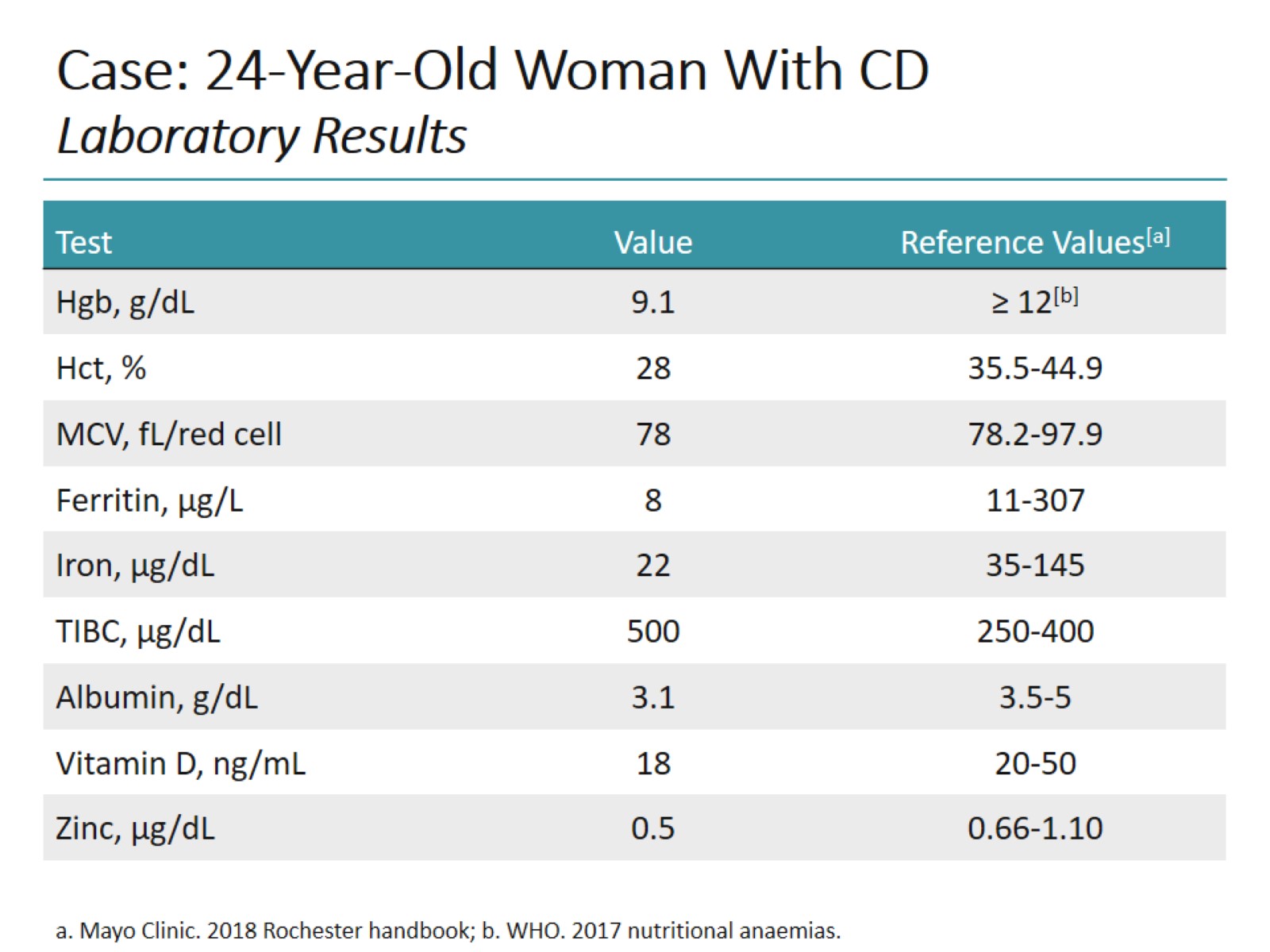 Case: 24-Year-Old Woman With CDLaboratory Results
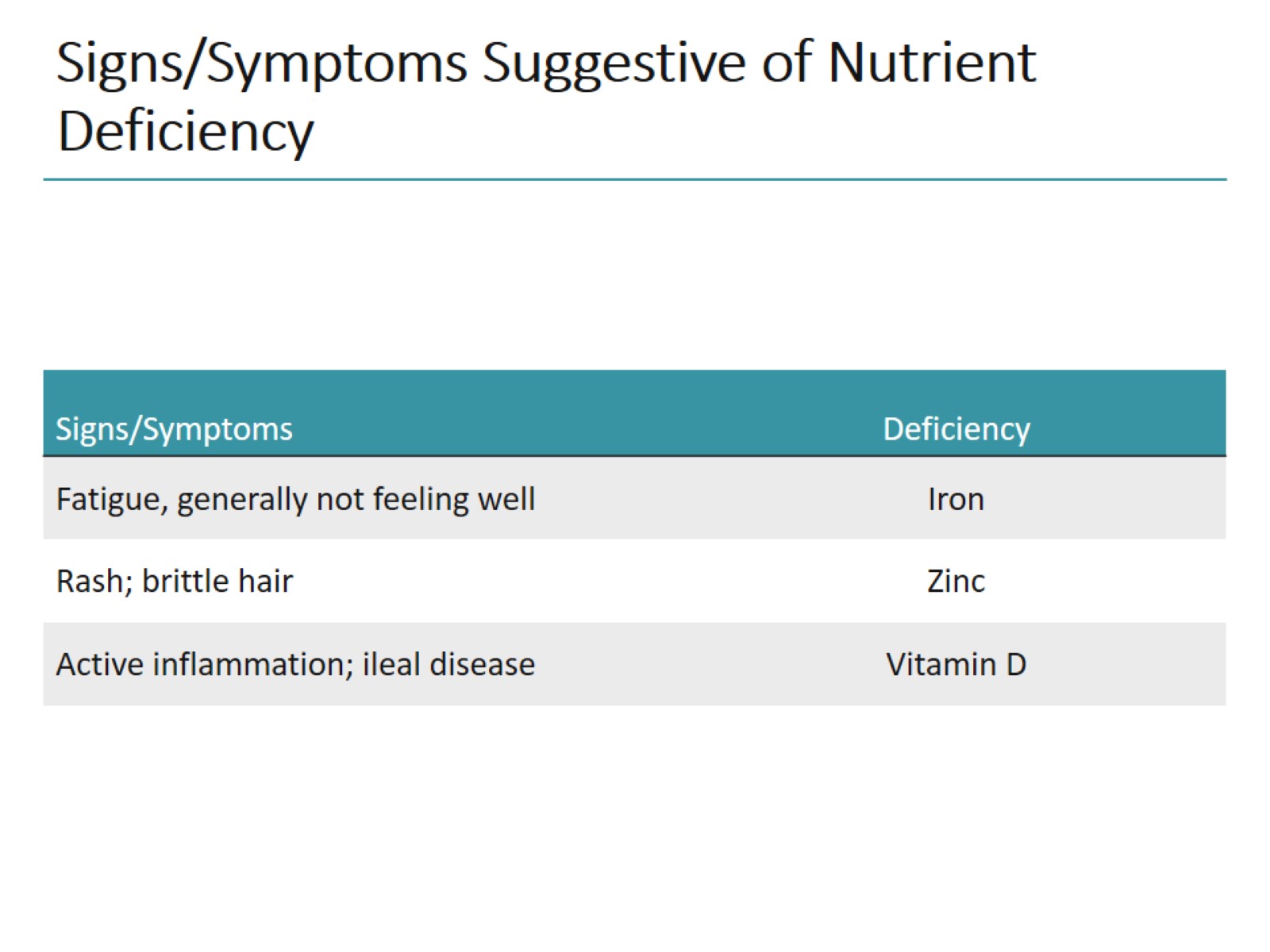 Signs/Symptoms Suggestive of Nutrient Deficiency
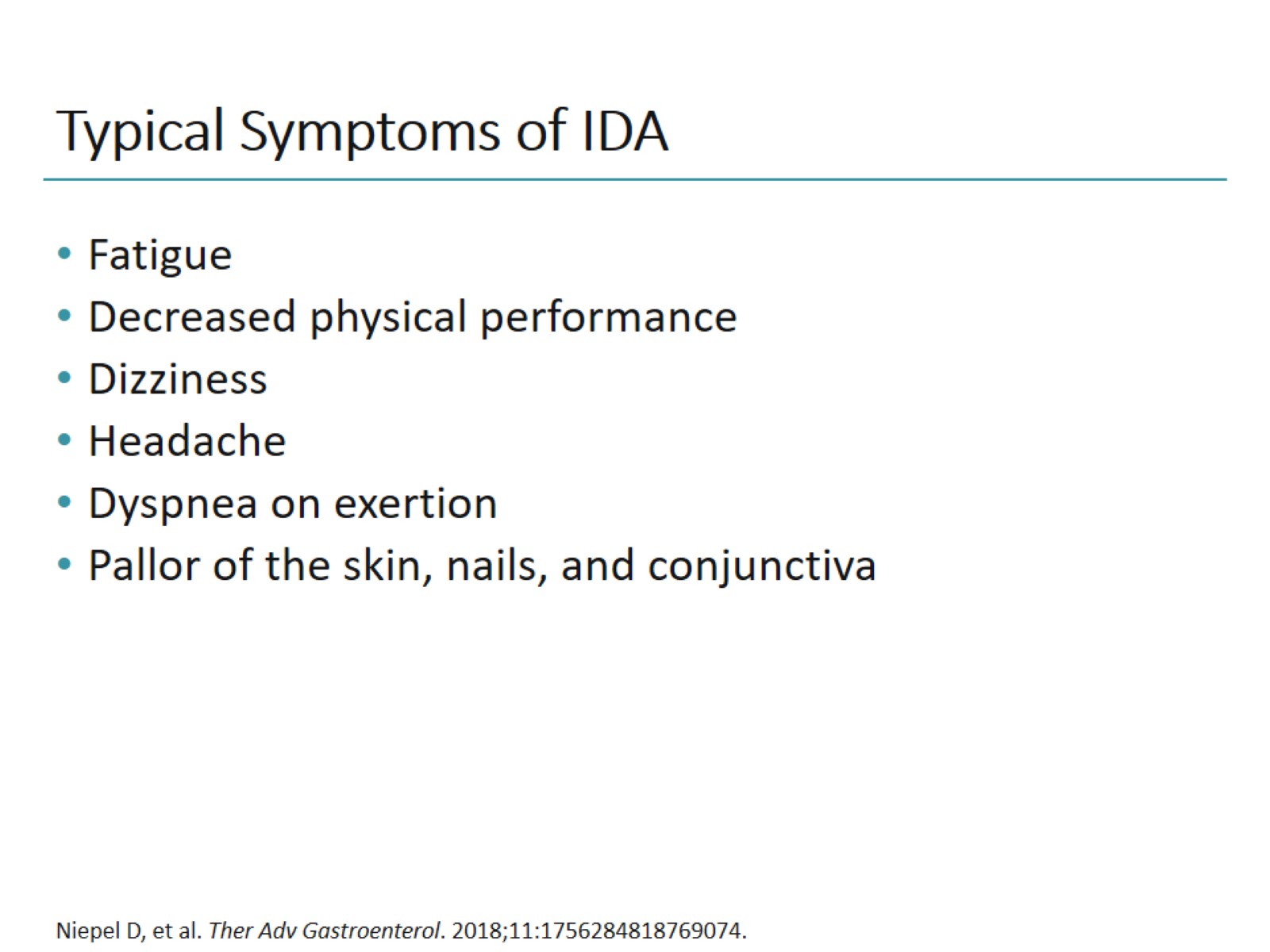 Typical Symptoms of IDA
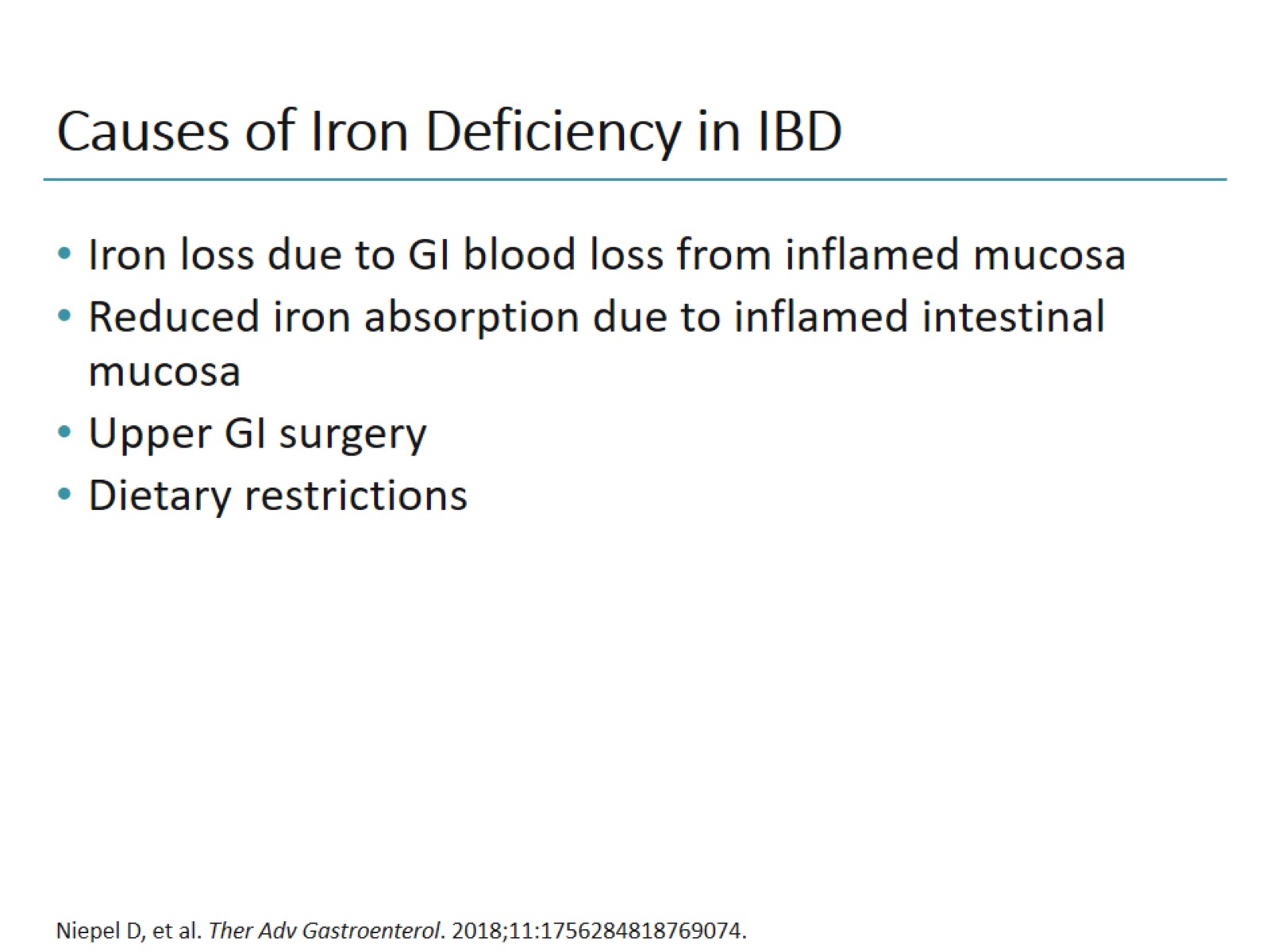 Causes of Iron Deficiency in IBD
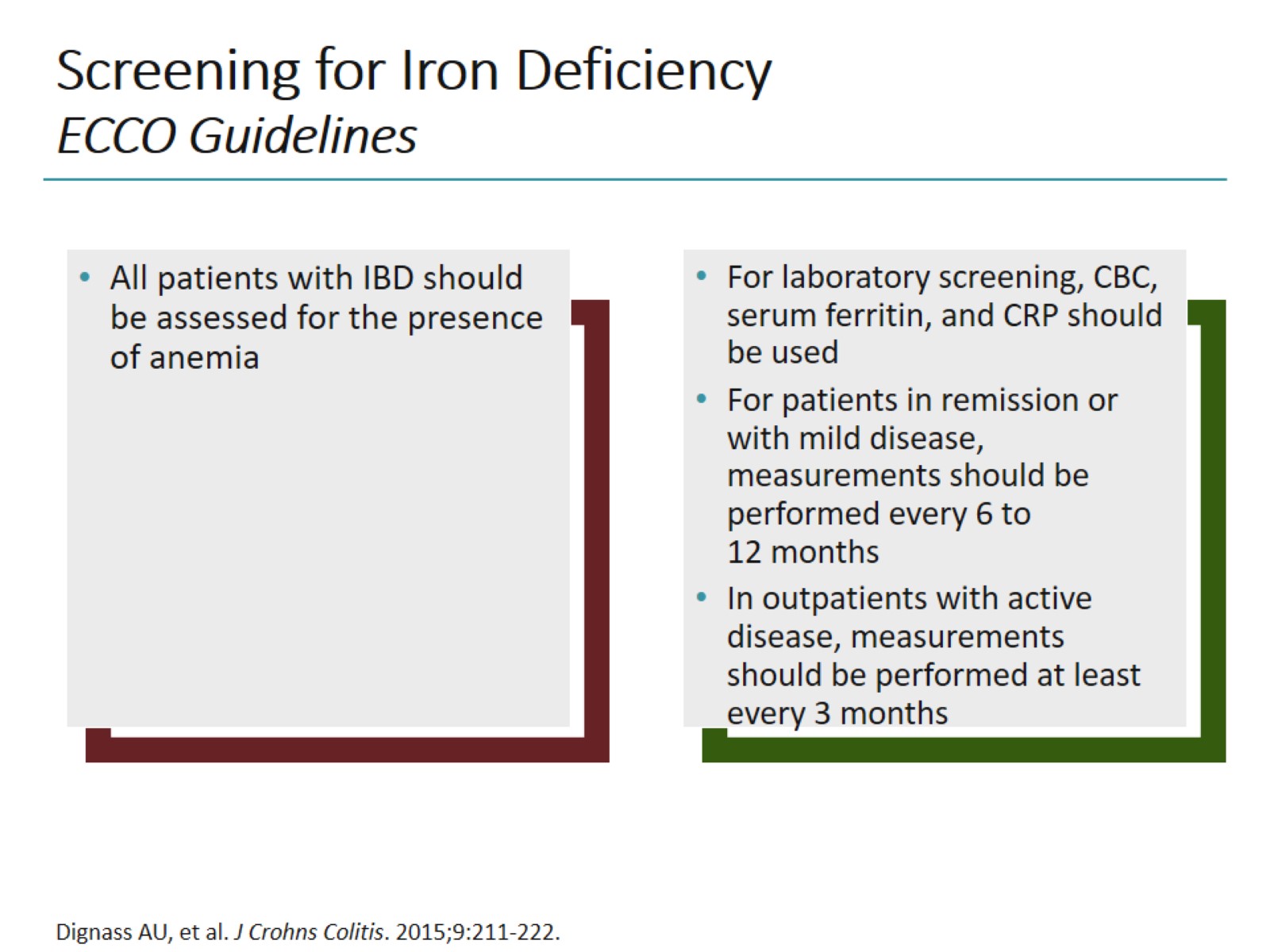 Screening for Iron DeficiencyECCO Guidelines
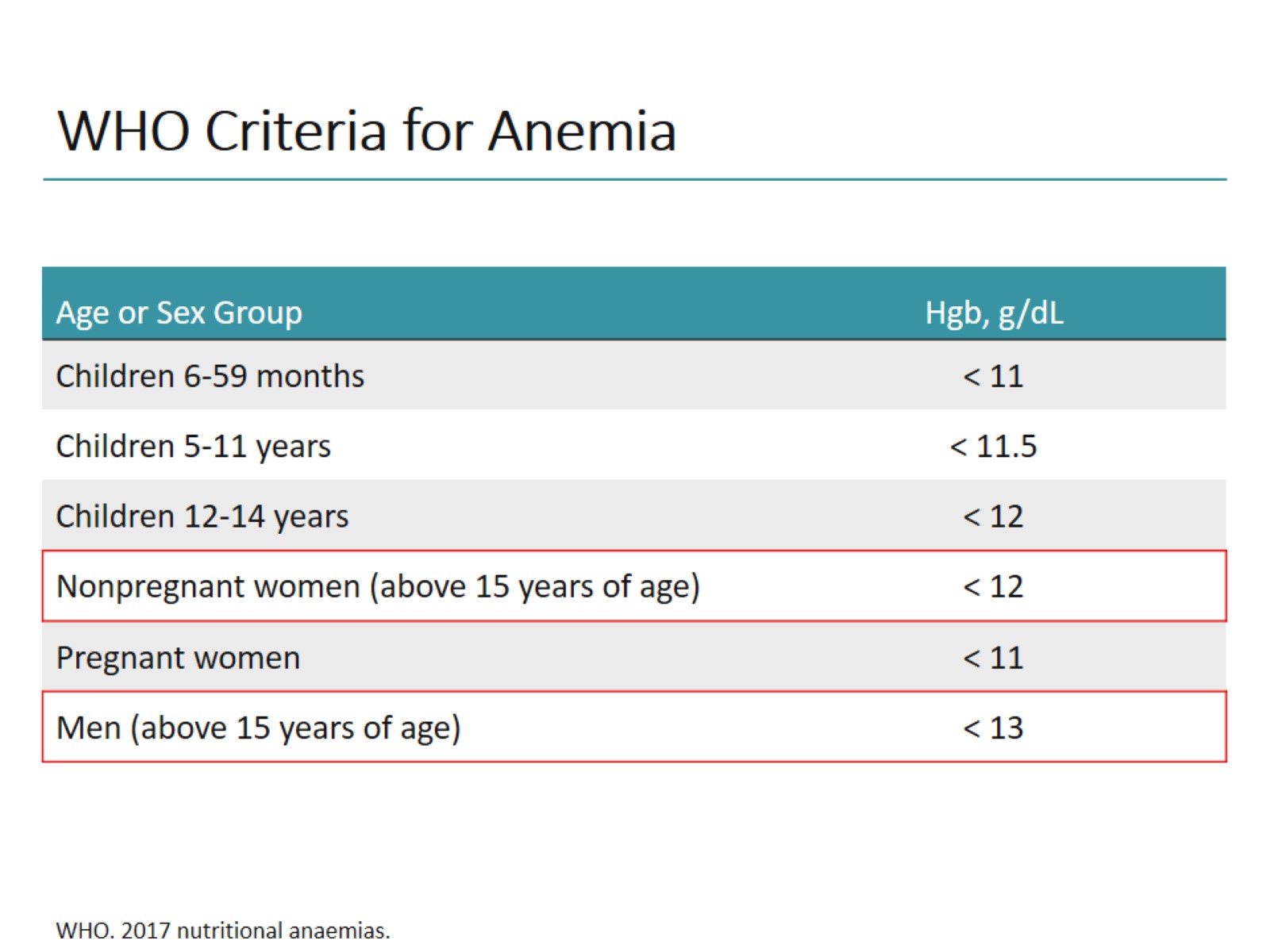 WHO Criteria for Anemia
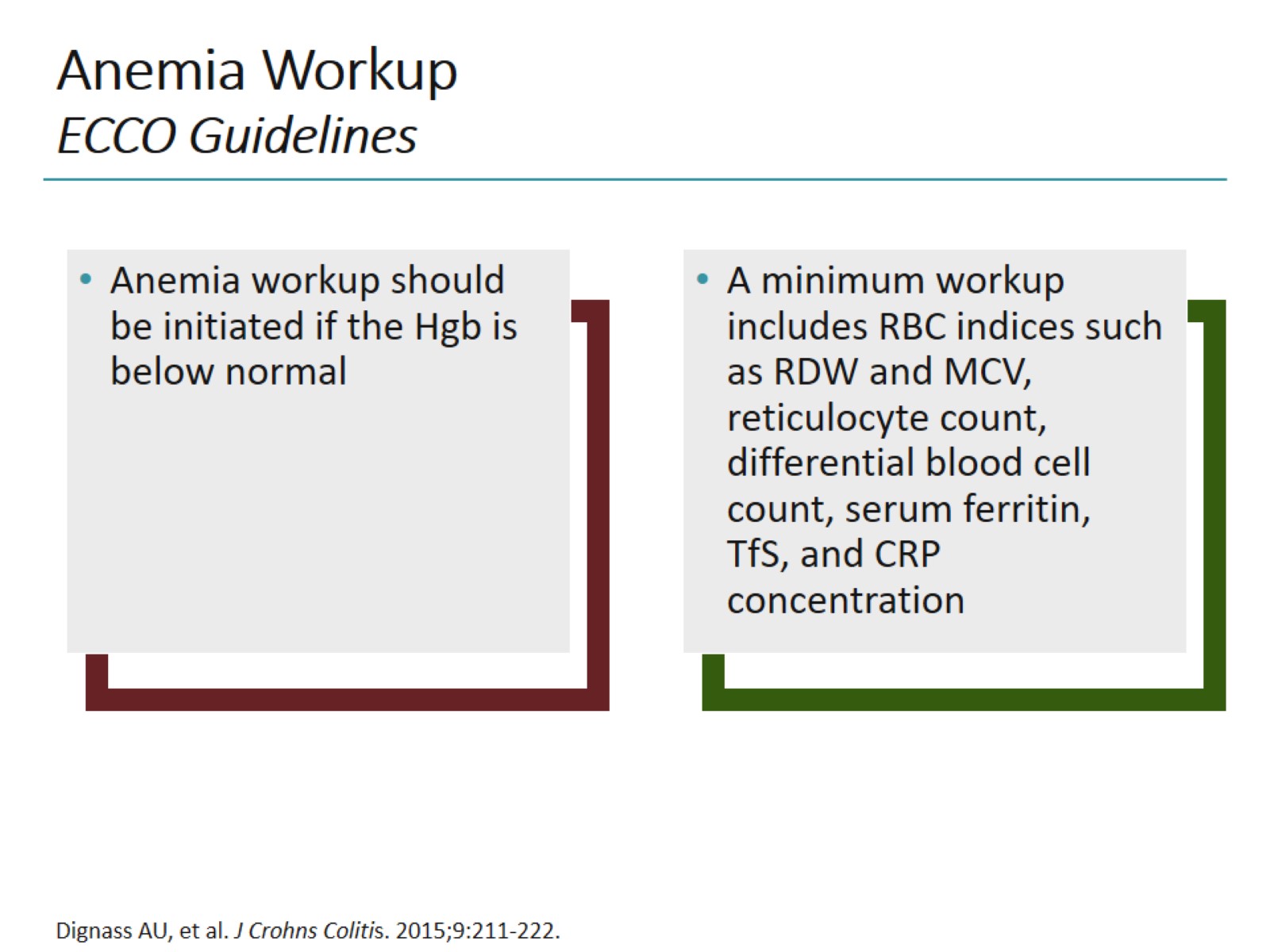 Anemia WorkupECCO Guidelines
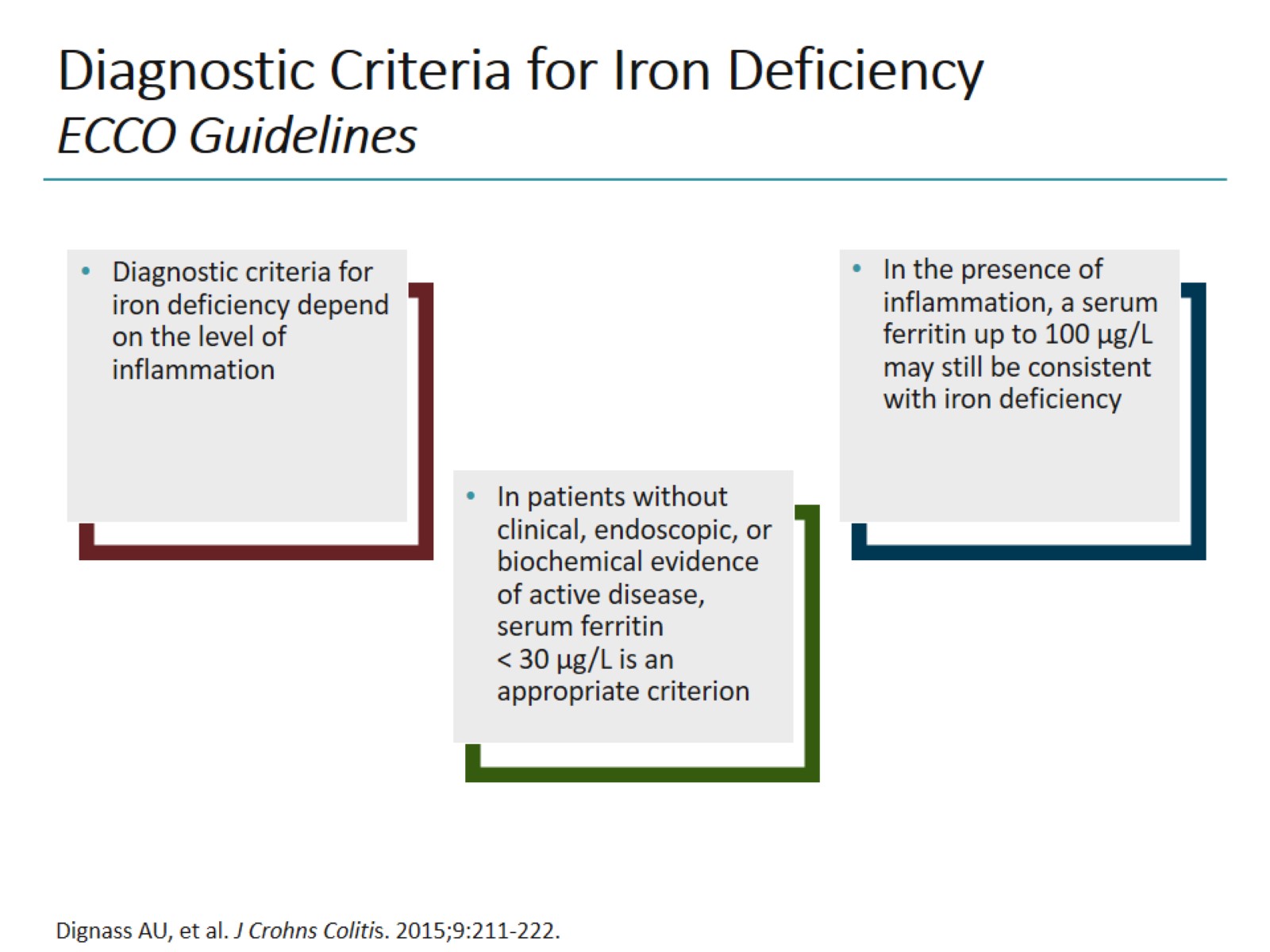 Diagnostic Criteria for Iron DeficiencyECCO Guidelines
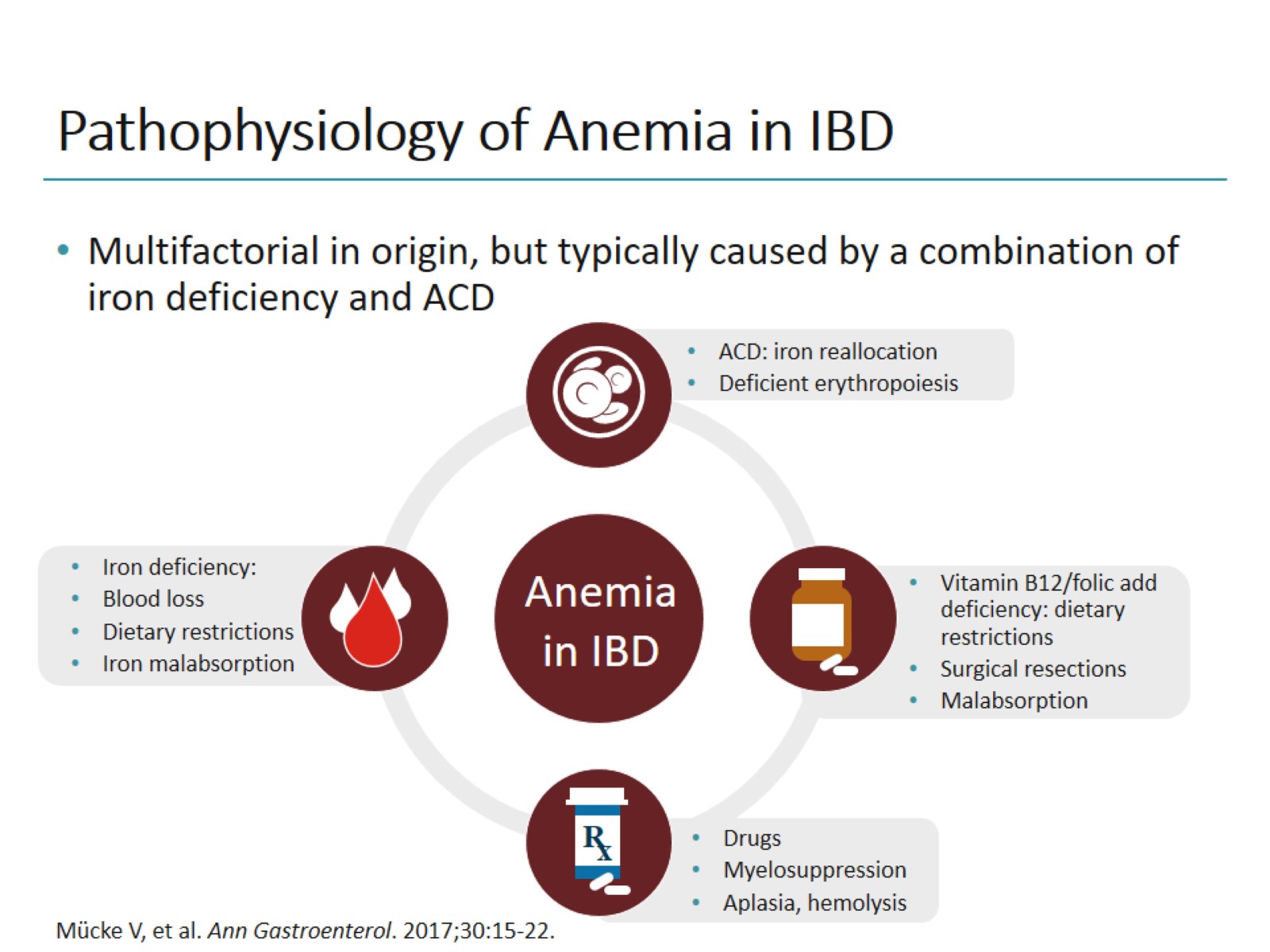 Pathophysiology of Anemia in IBD
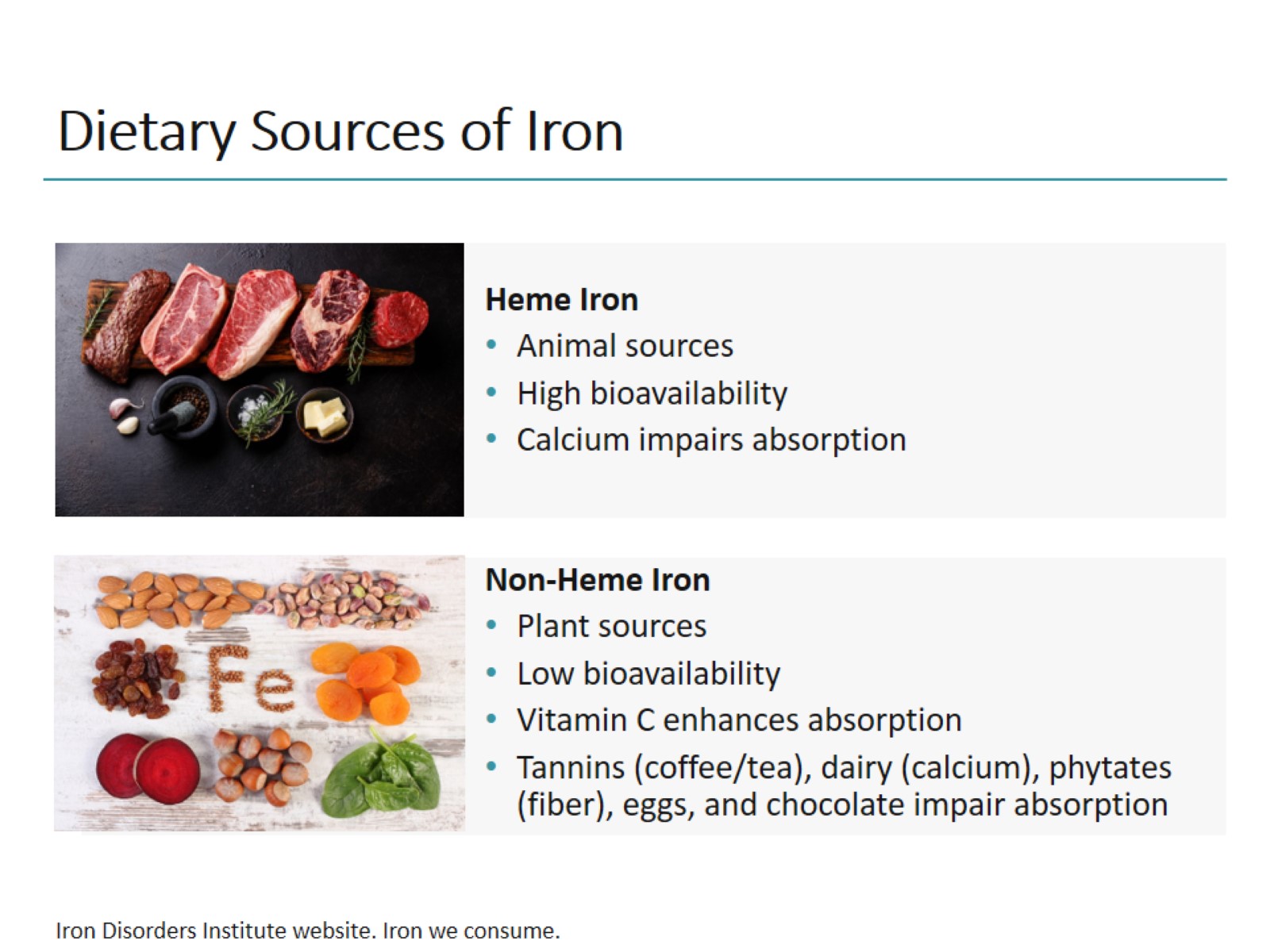 Dietary Sources of Iron
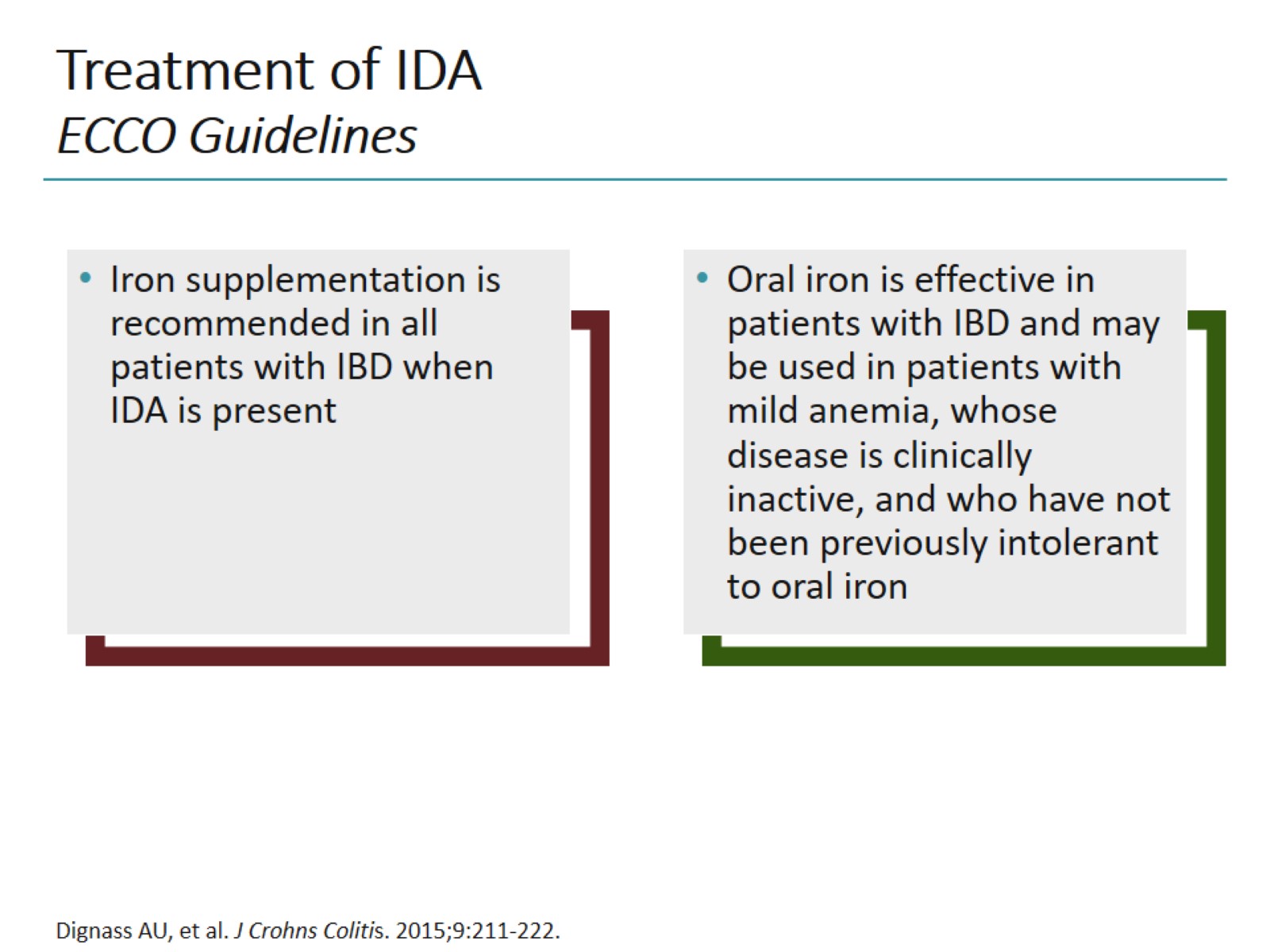 Treatment of IDAECCO Guidelines
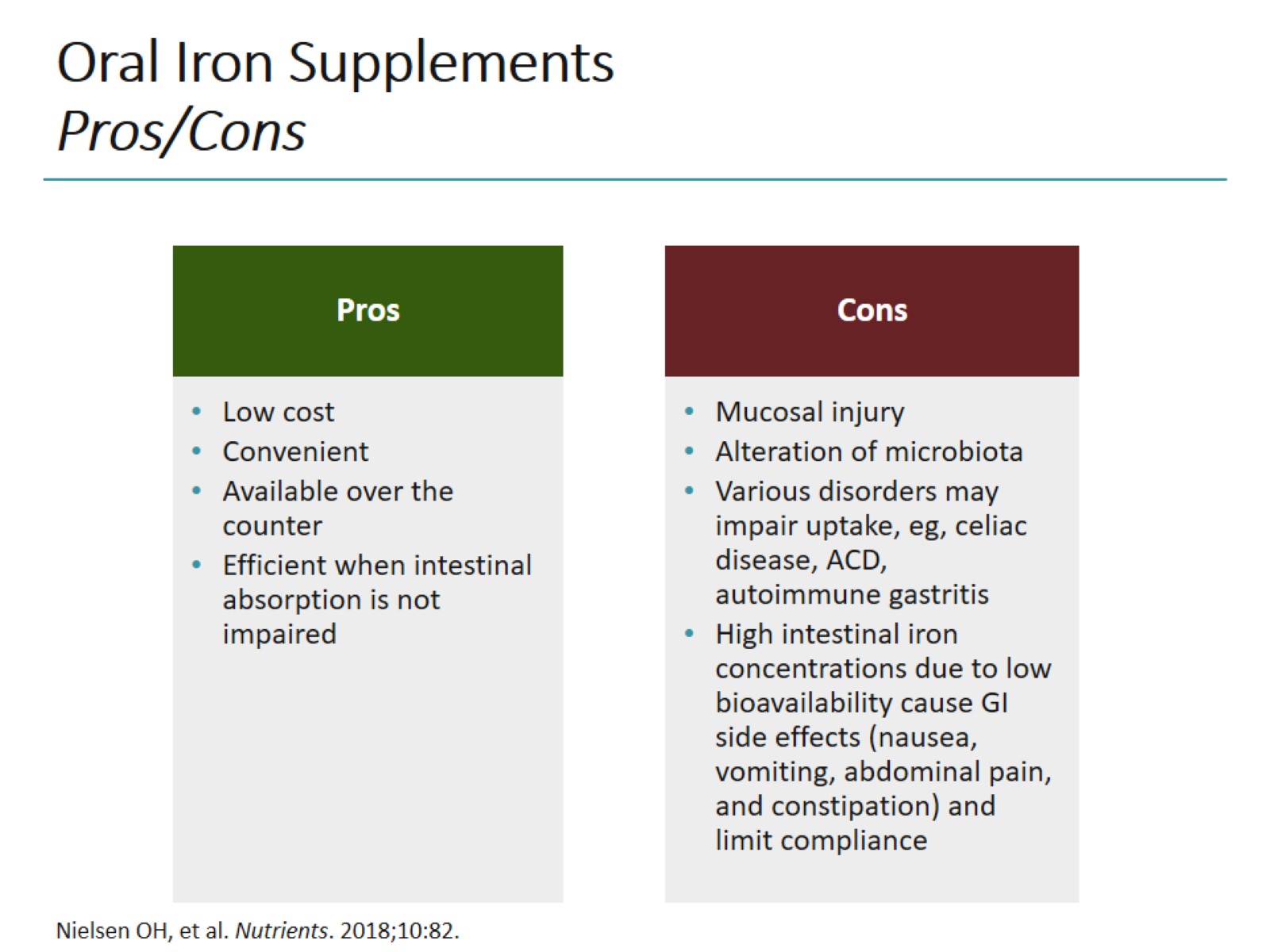 Oral Iron SupplementsPros/Cons
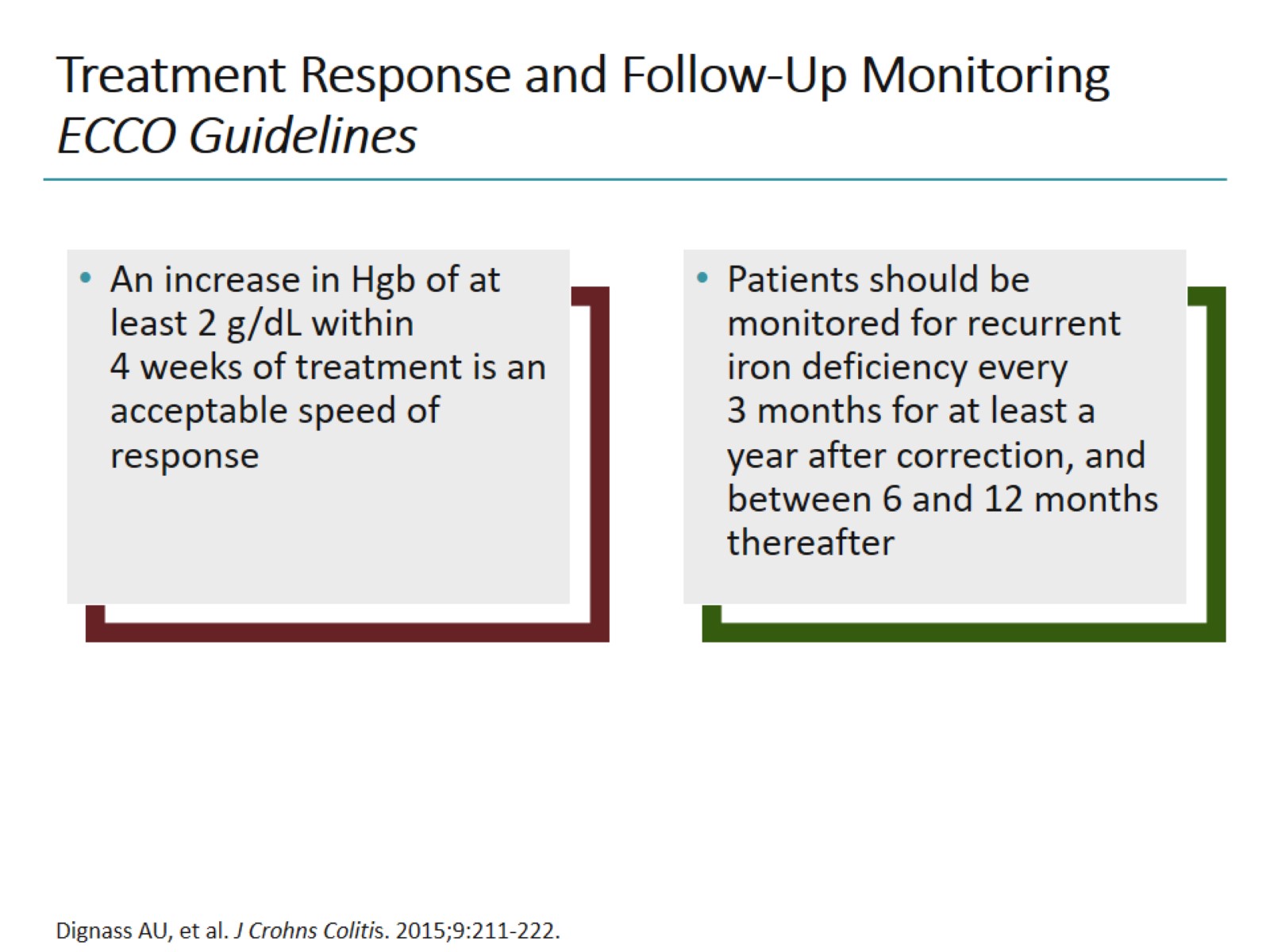 Treatment Response and Follow-Up MonitoringECCO Guidelines
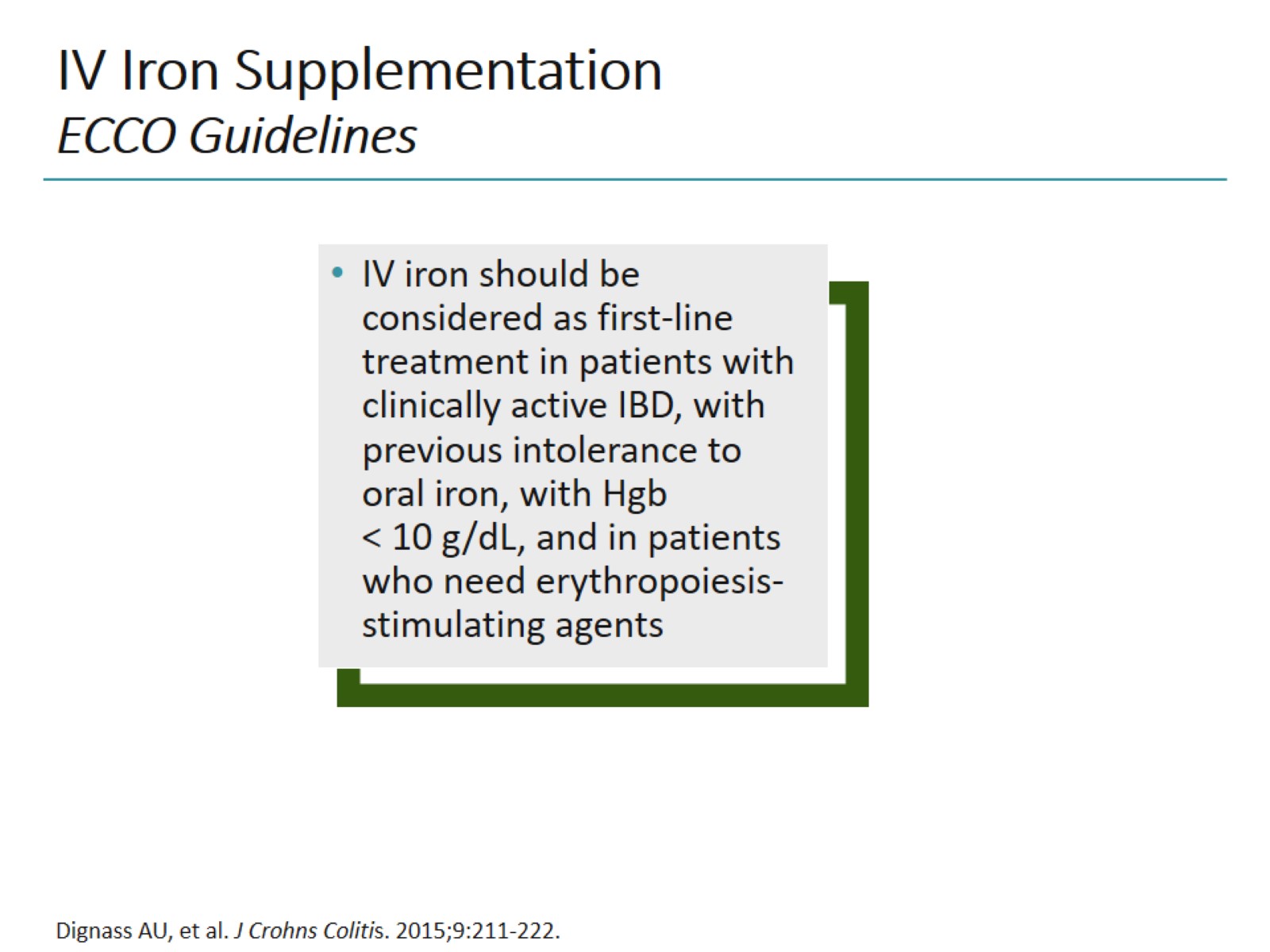 IV Iron SupplementationECCO Guidelines
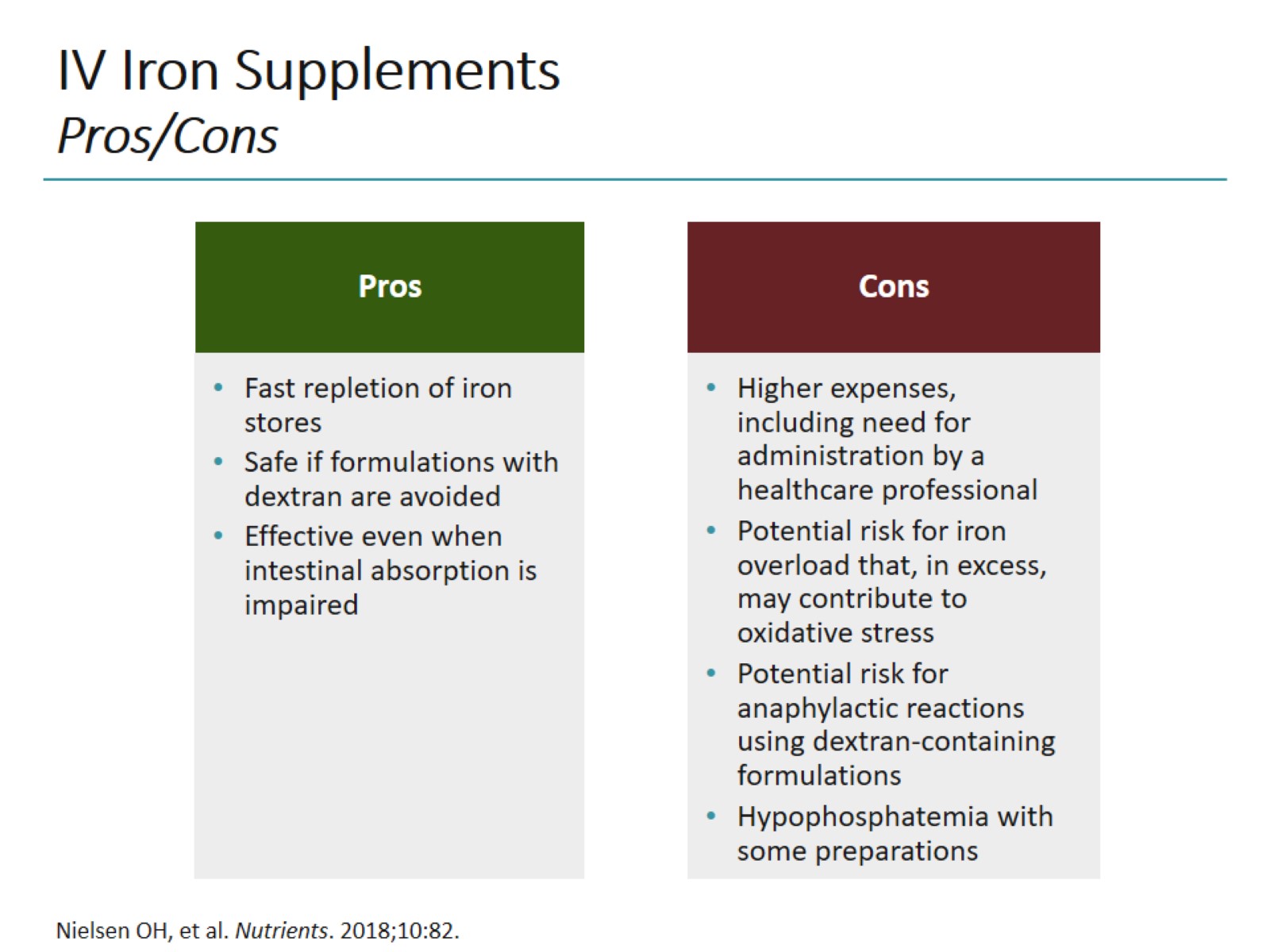 IV Iron SupplementsPros/Cons
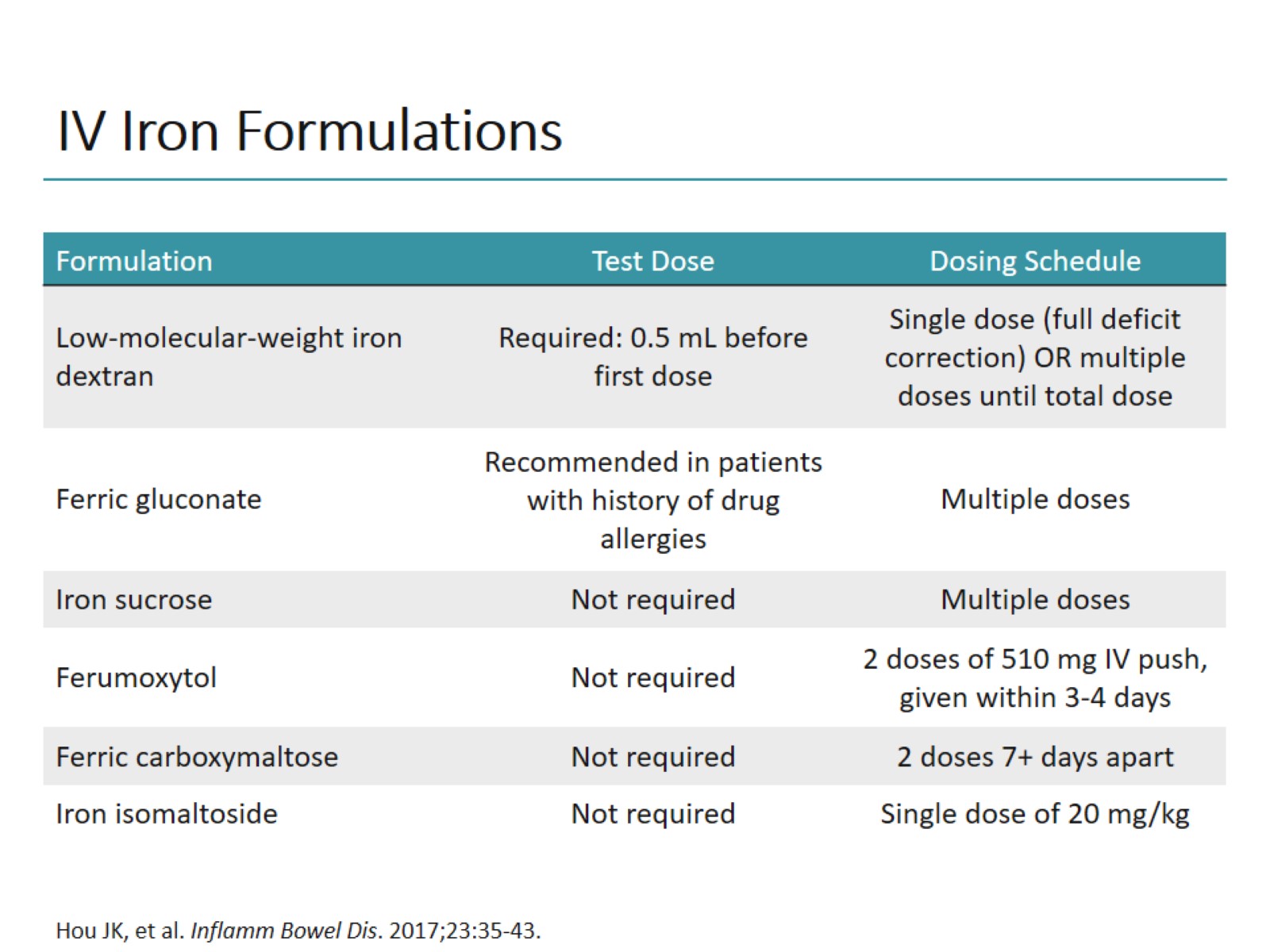 IV Iron Formulations
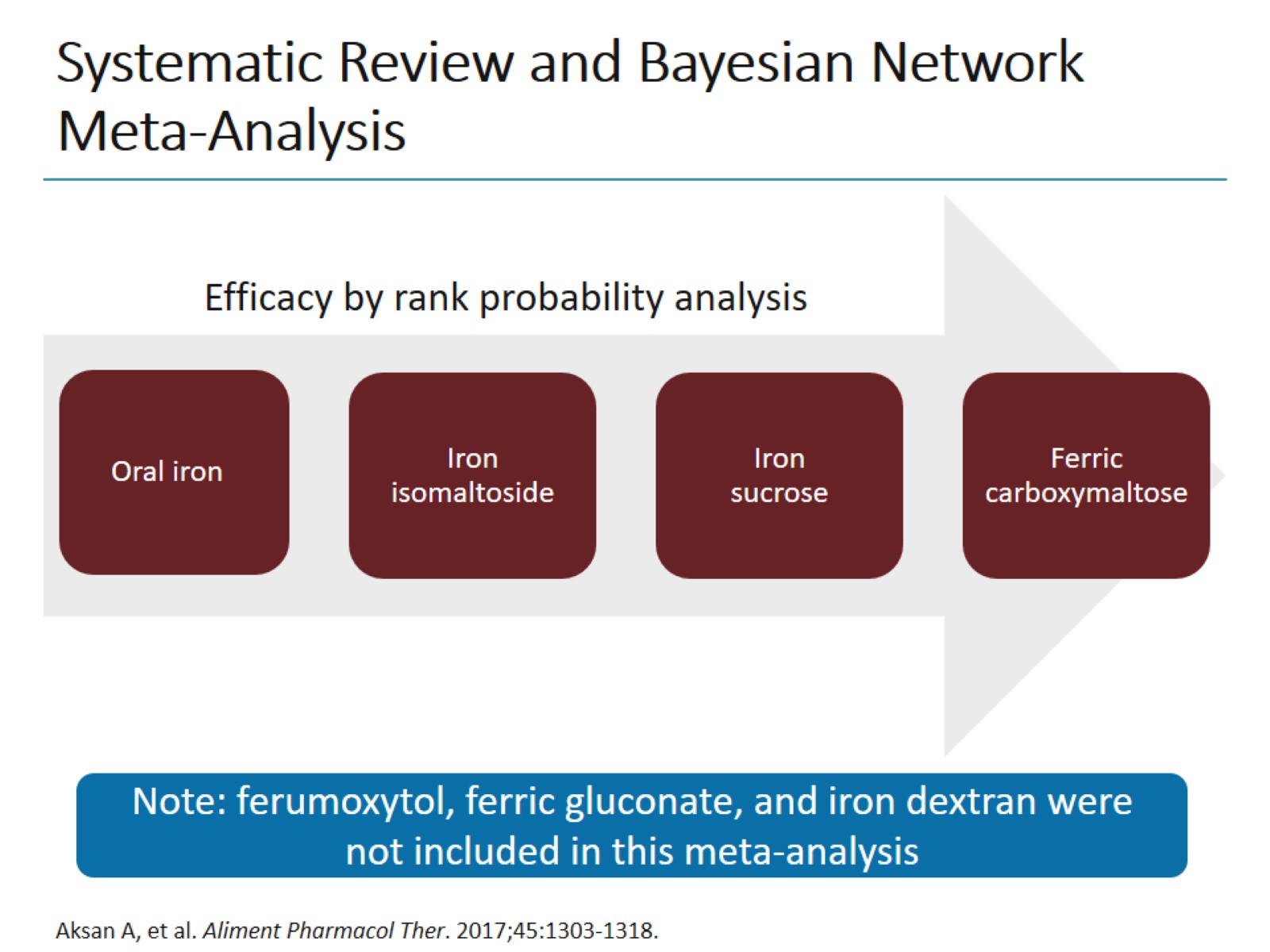 Systematic Review and Bayesian NetworkMeta-Analysis
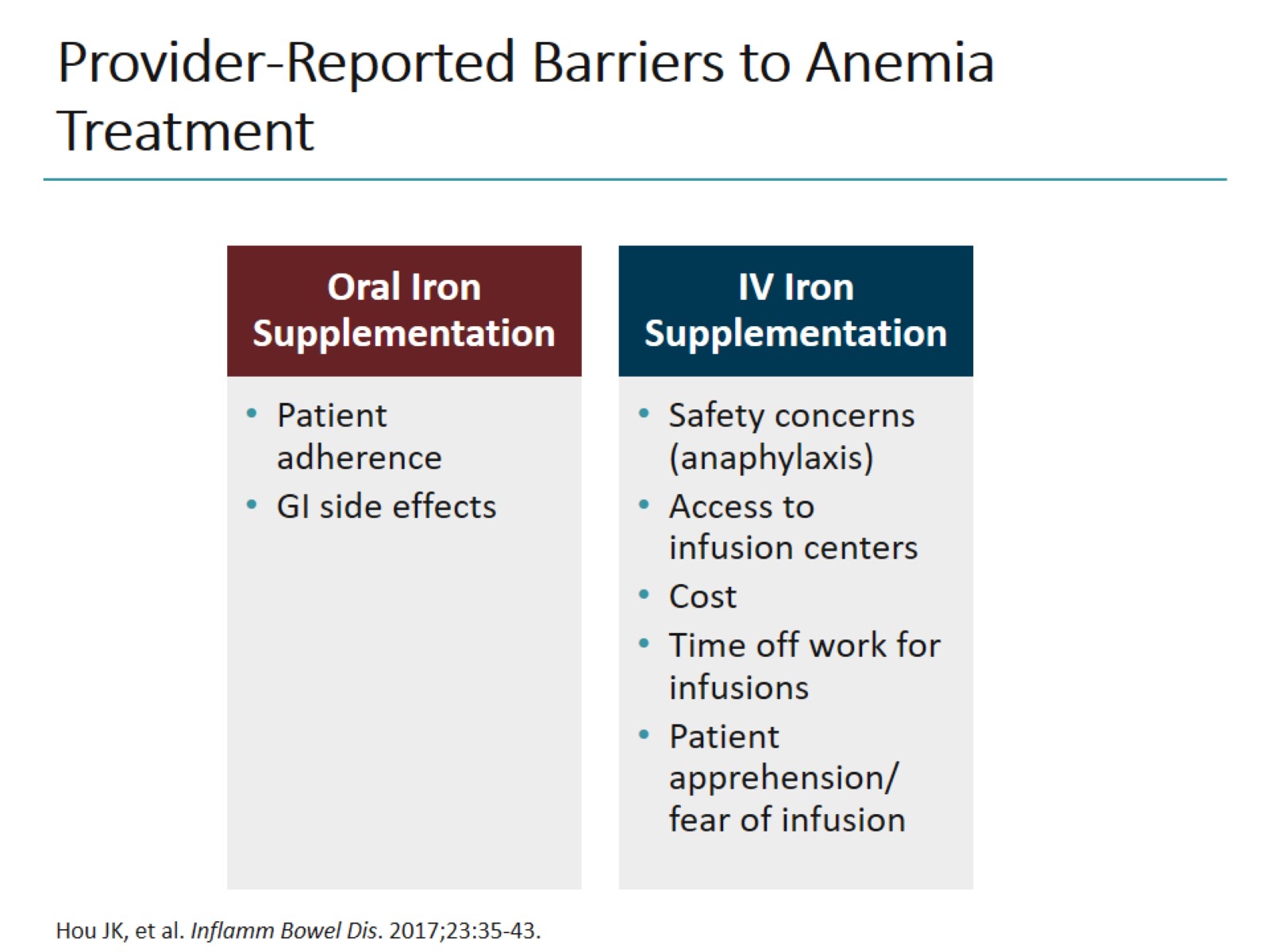 Provider-Reported Barriers to Anemia Treatment
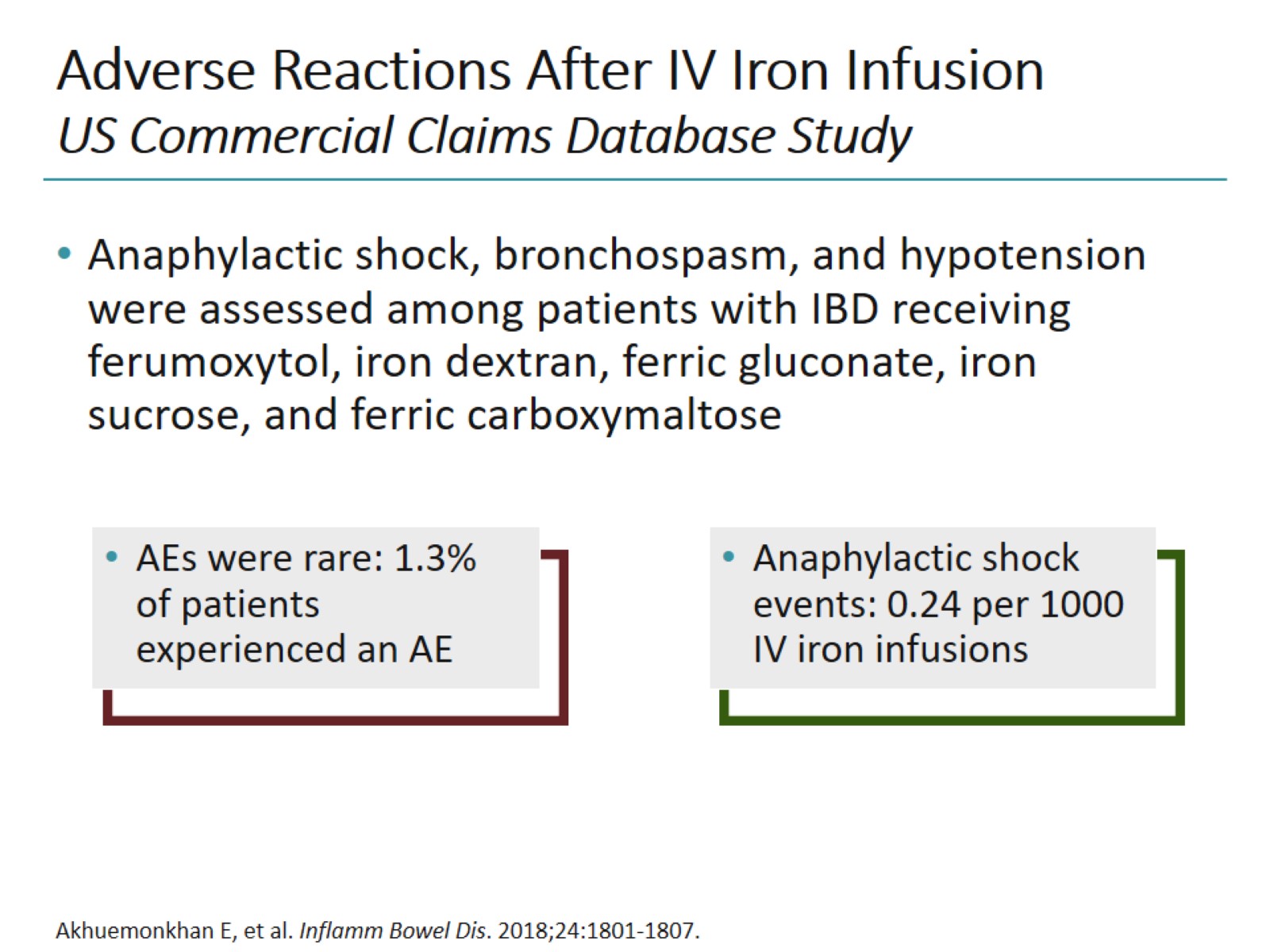 Adverse Reactions After IV Iron InfusionUS Commercial Claims Database Study
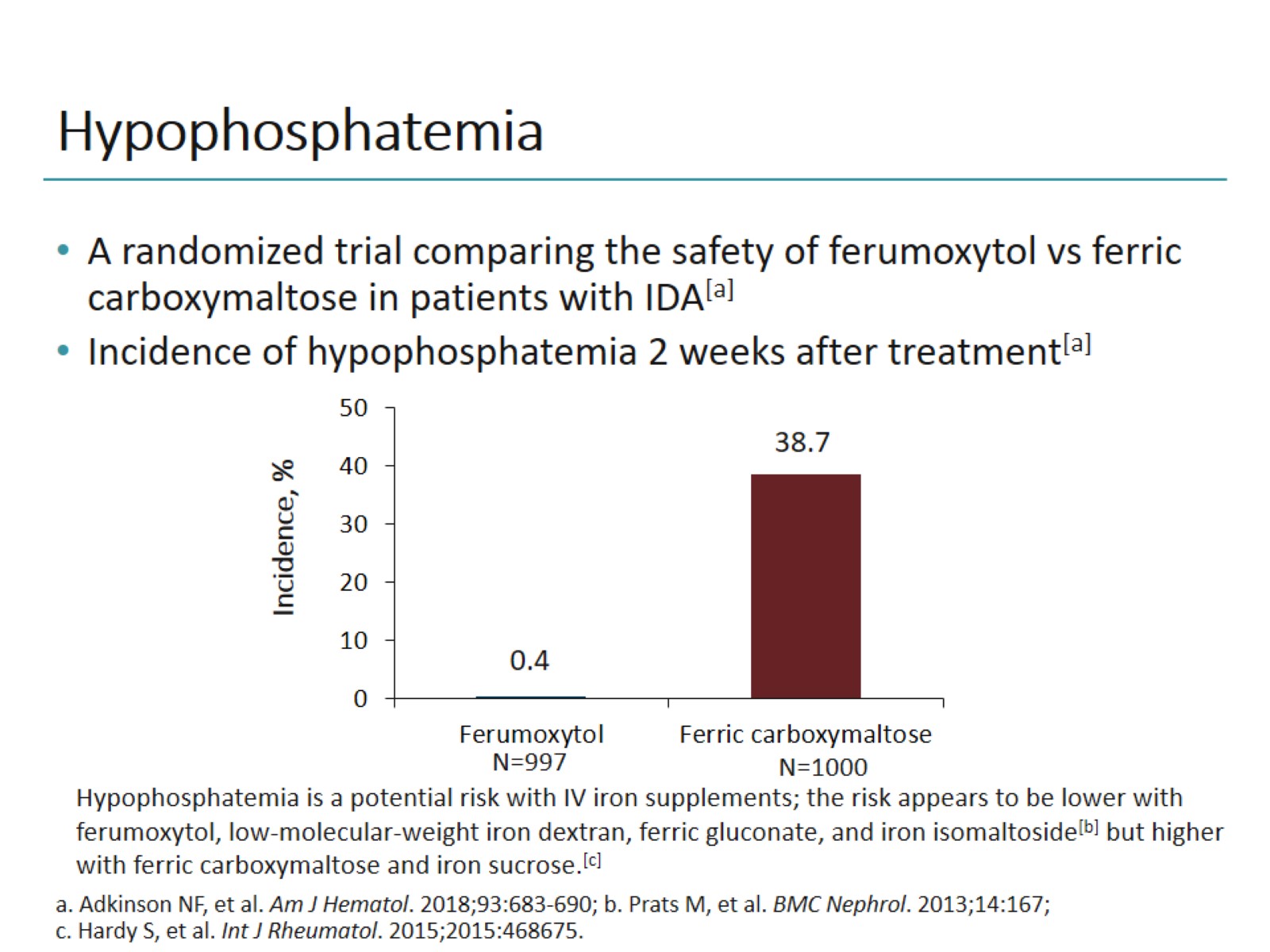 Hypophosphatemia
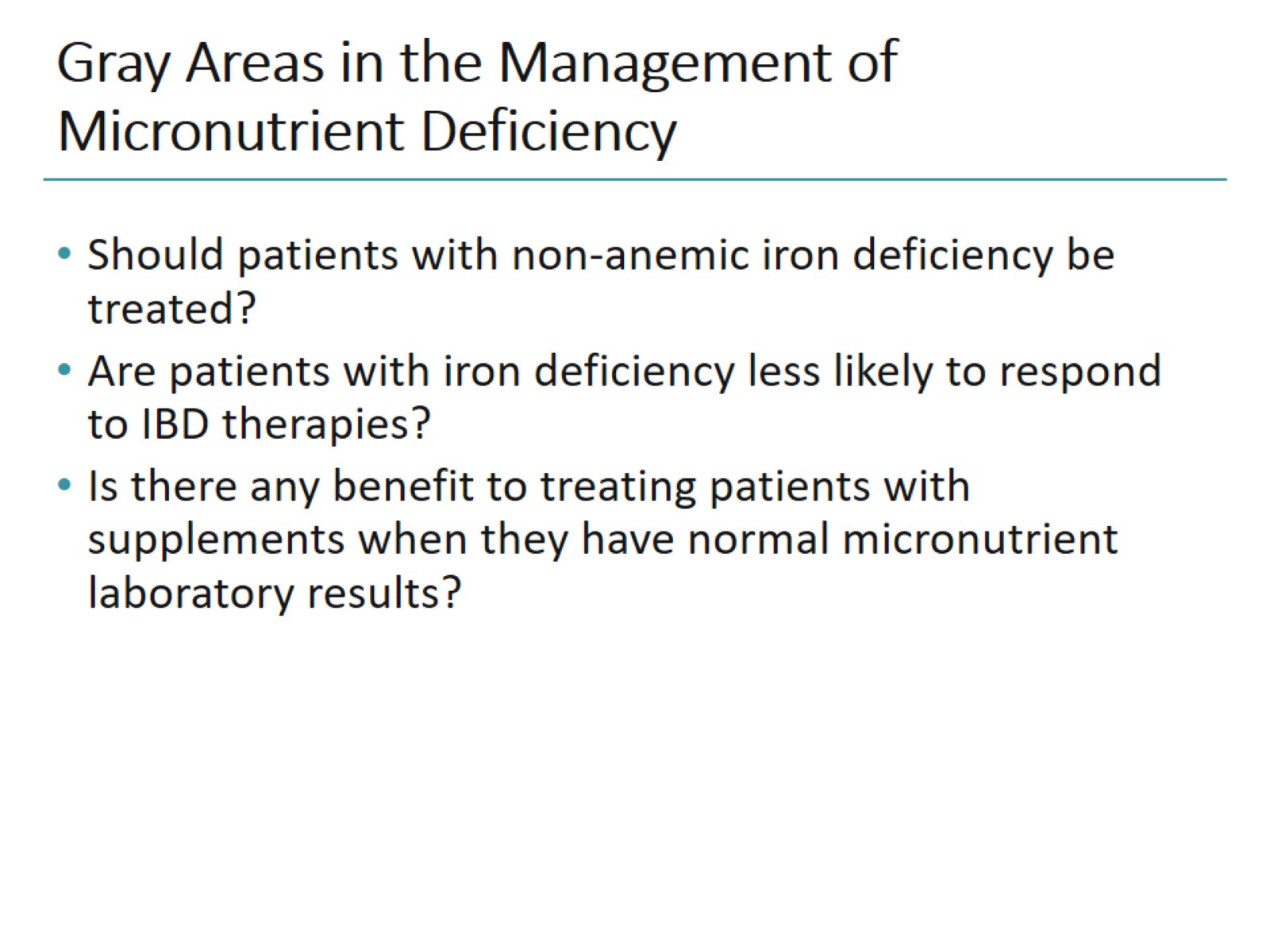 Gray Areas in the Management of Micronutrient Deficiency
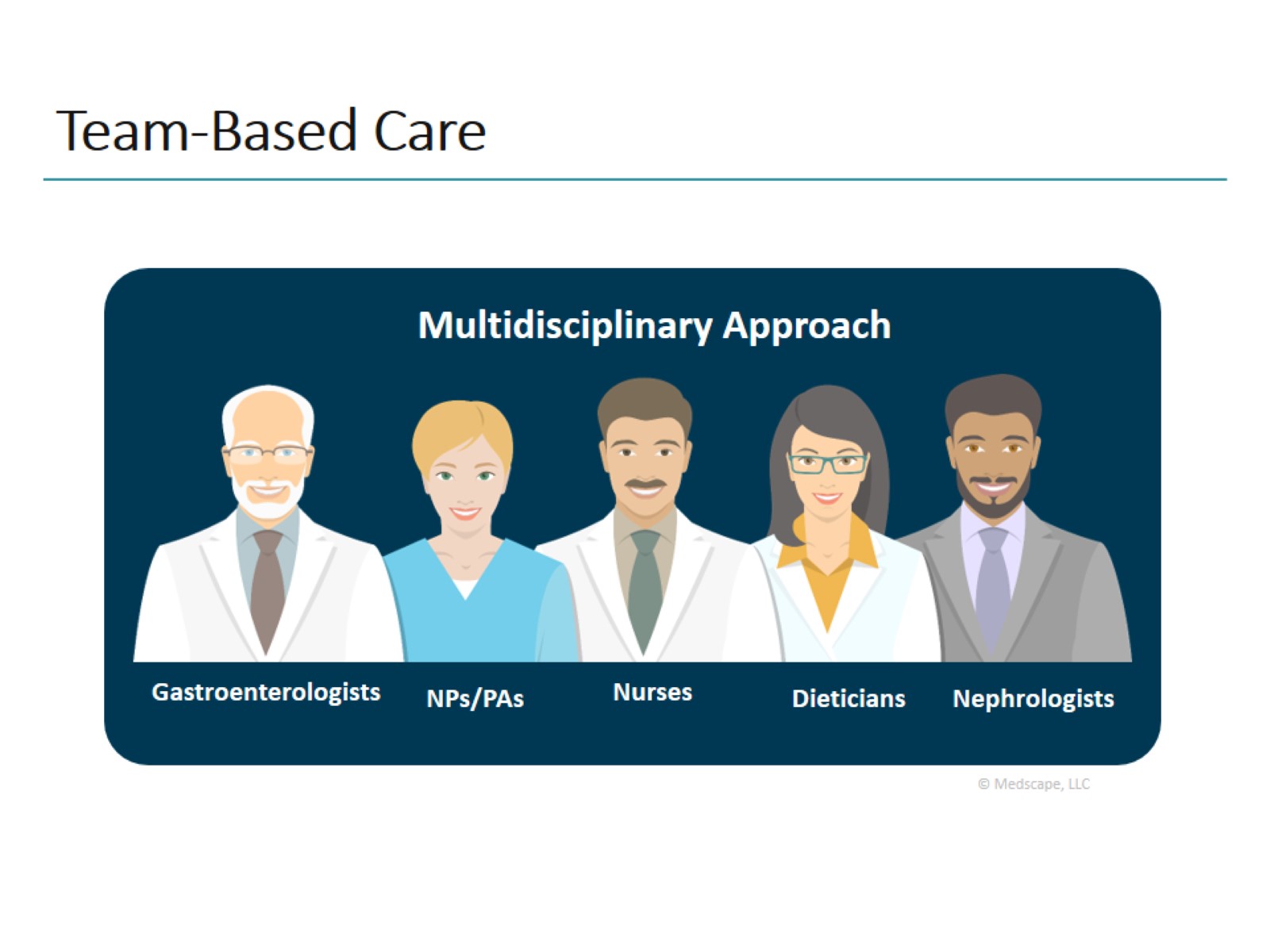 Team-Based Care
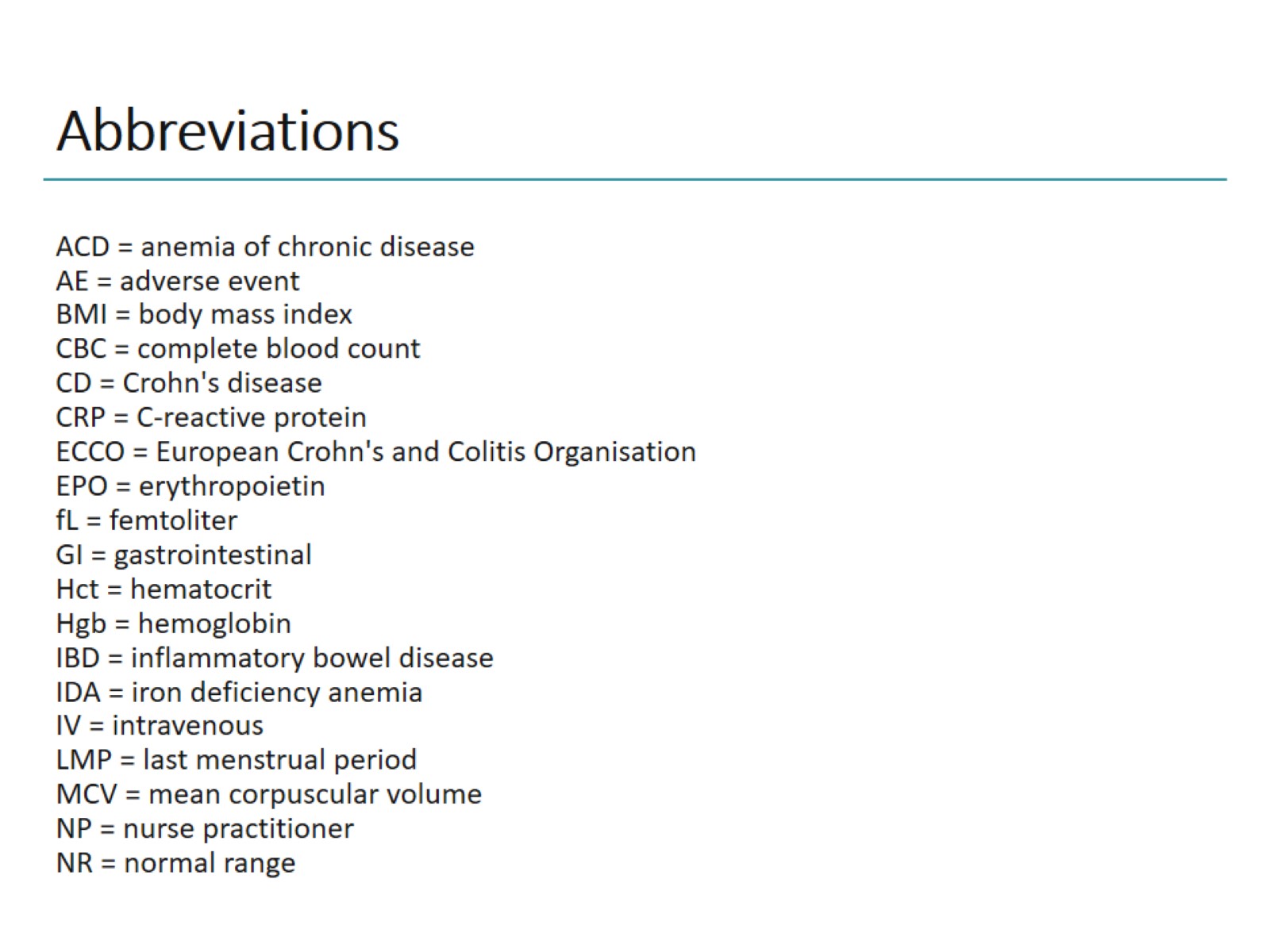 Abbreviations
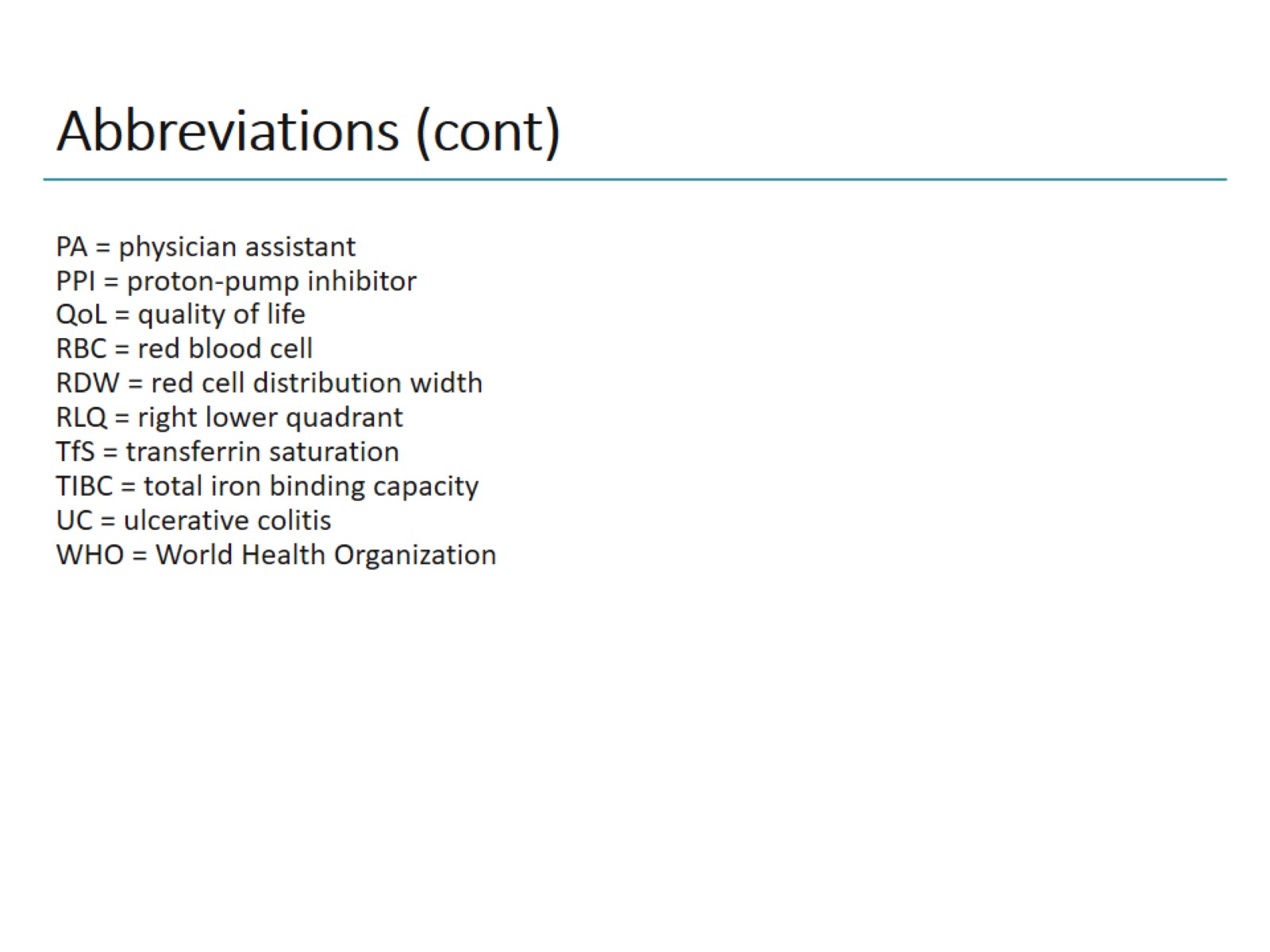 Abbreviations (cont)